Assessing Surface and Groundwater Interactions Between the Middle Brazos River Alluvium Aquifer and the Brazos River
September  12th 2024 Board Presentation
Mark G.F. Nickels
Advisor Dr. Joe Yelderman
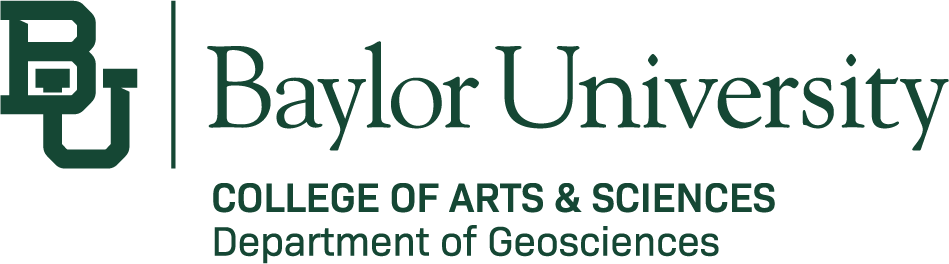 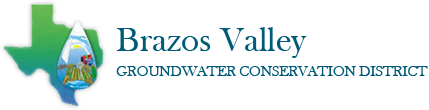 [Speaker Notes: Thank both Dr. Joe, Alan and BVGWCD]
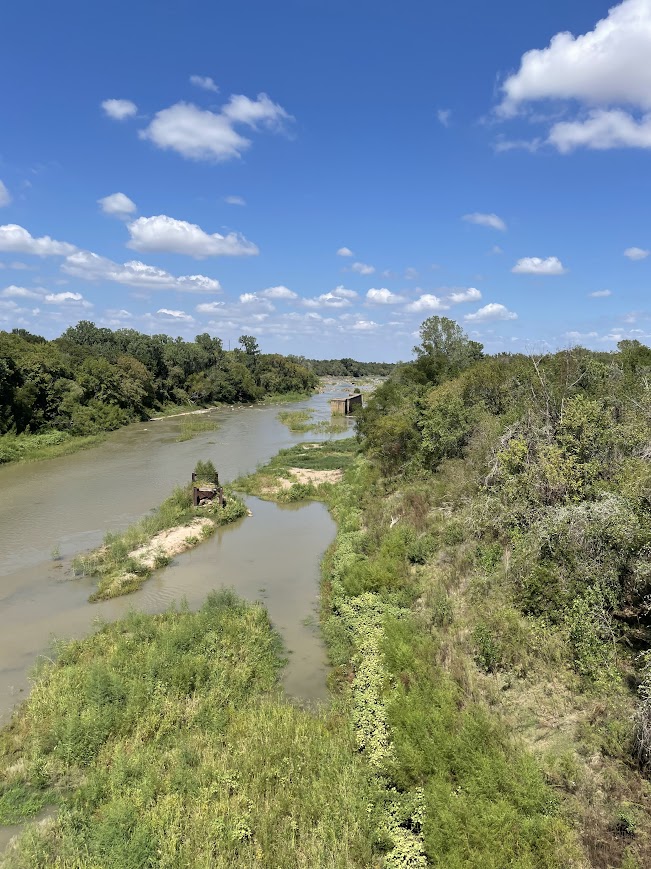 Overview
Review
Study Site Updates
Data Collected
Review of Project Timeline 
Further Plans
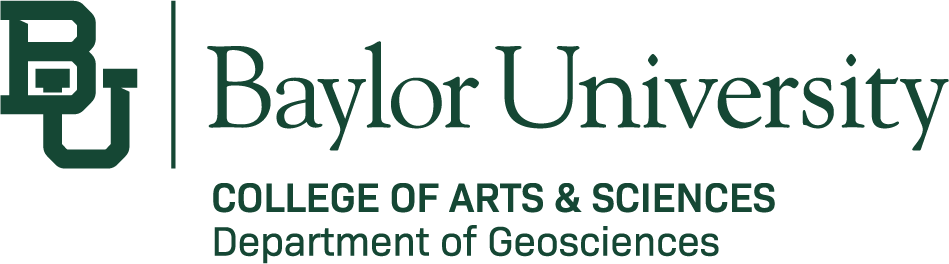 Purpose and Motivation
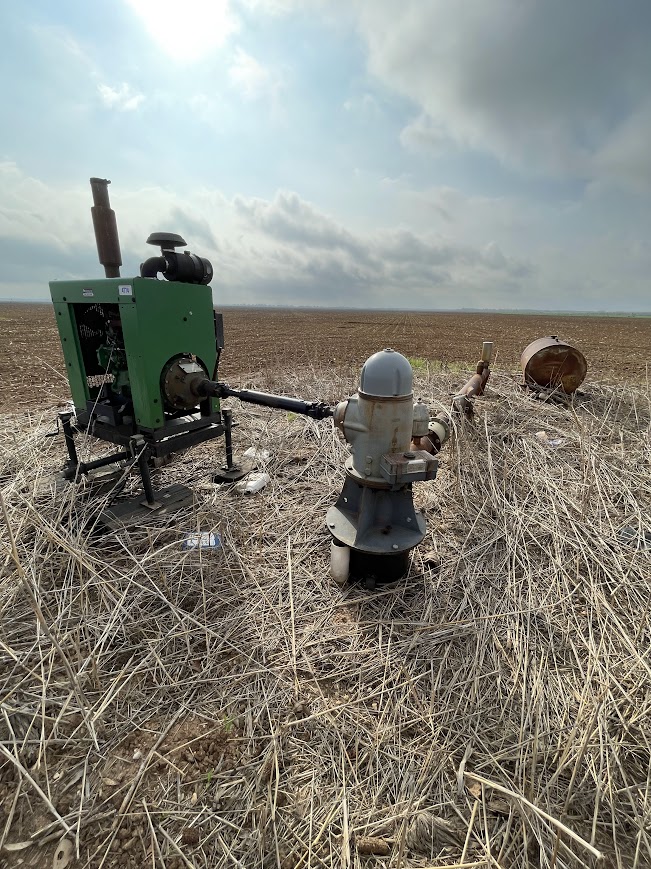 The Brazos River, Brazos River Alluvium Aquifer (BRAA), and bedrock aquifers are a vital resource in central Texas.
Current modeling of the BRAA has been based on limited data for understanding the heterogeneity of a compartmentalized aquifer with complex interactions.
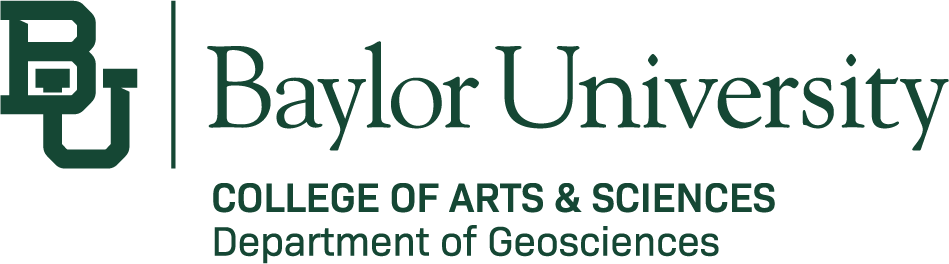 Better define the interactions between Brazos River and the BRAA
What are the impacts of high or low water in the Brazos River?
What is the difference in water chemistry between the river and alluvium? 
What is the influence of seasonality?
What is the influence of pumping (irrigation)?
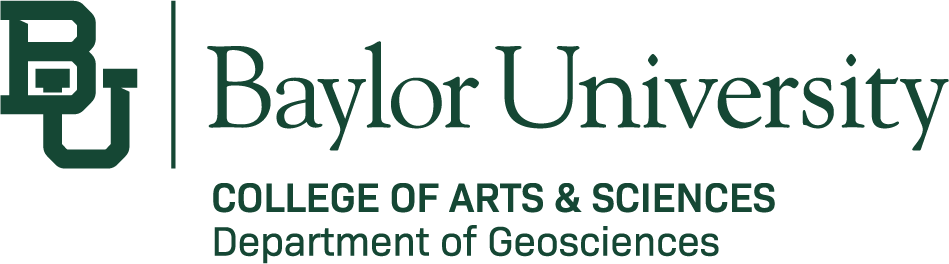 Local Study Sites
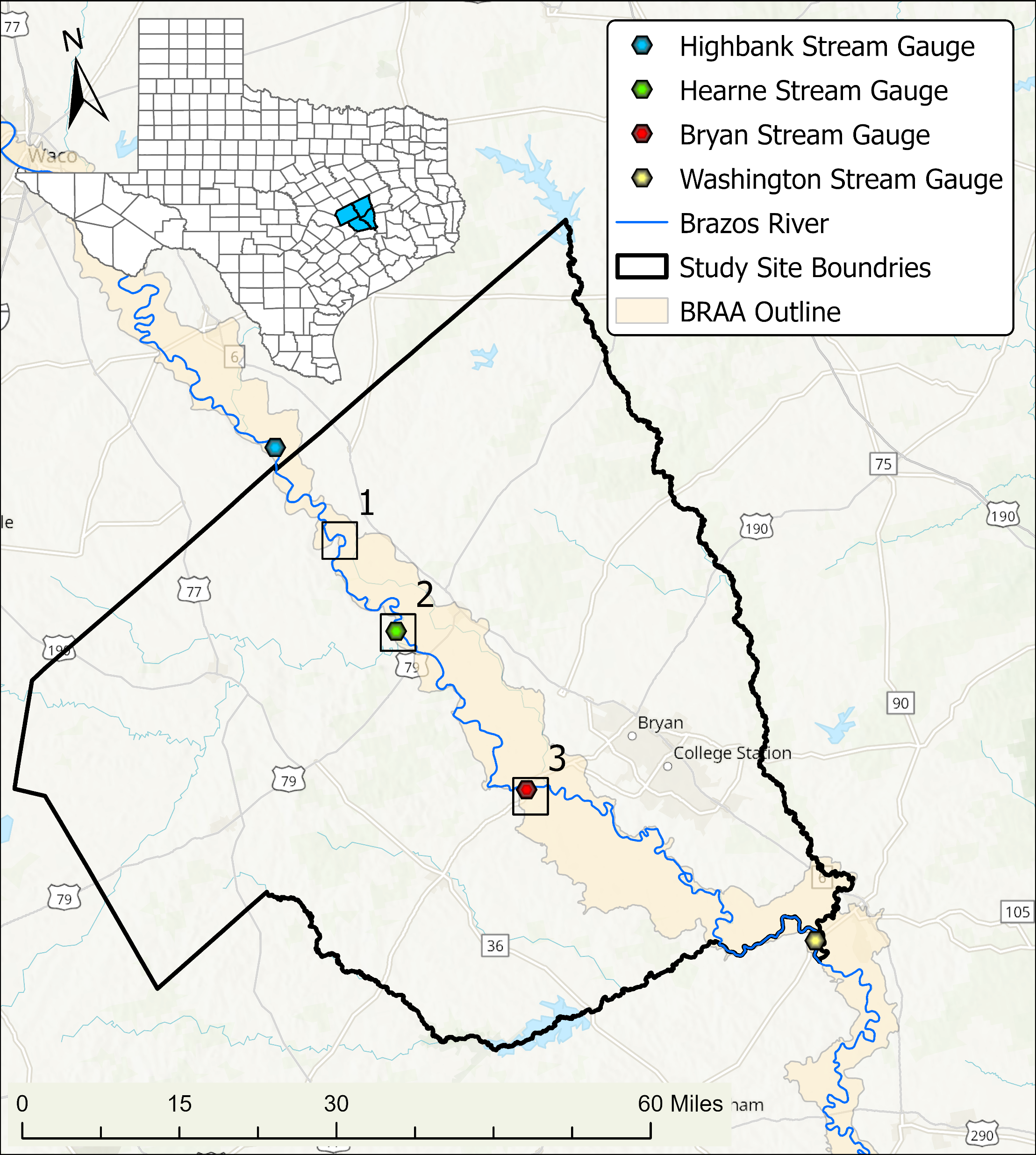 Calvert
Coordinate river level with AquaStrategies stream measurements
Hearne
USGS stream gauge
Bryan
USGS stream gauge
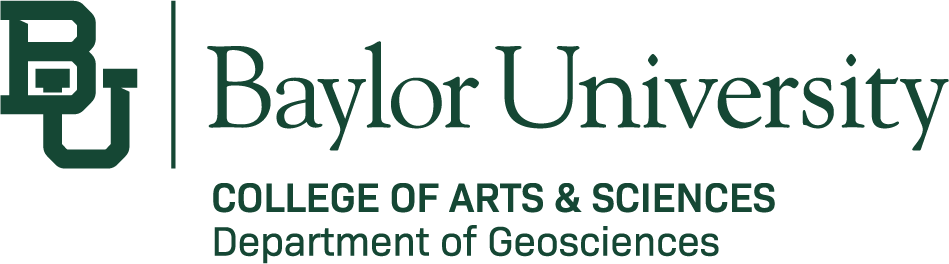 Data Loggers
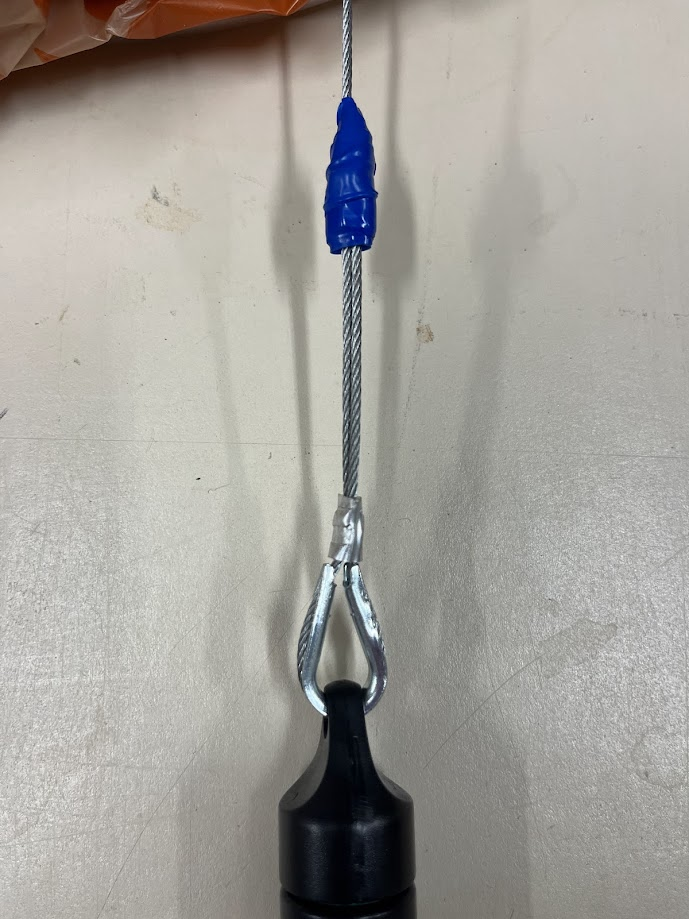 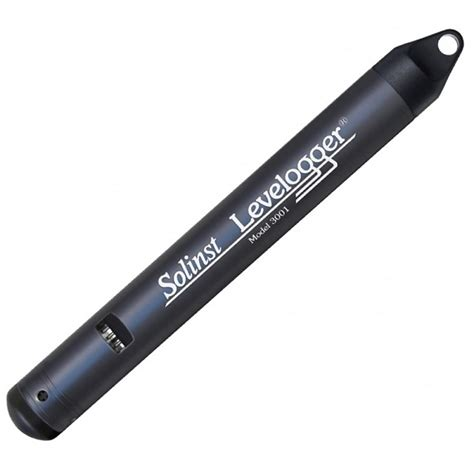 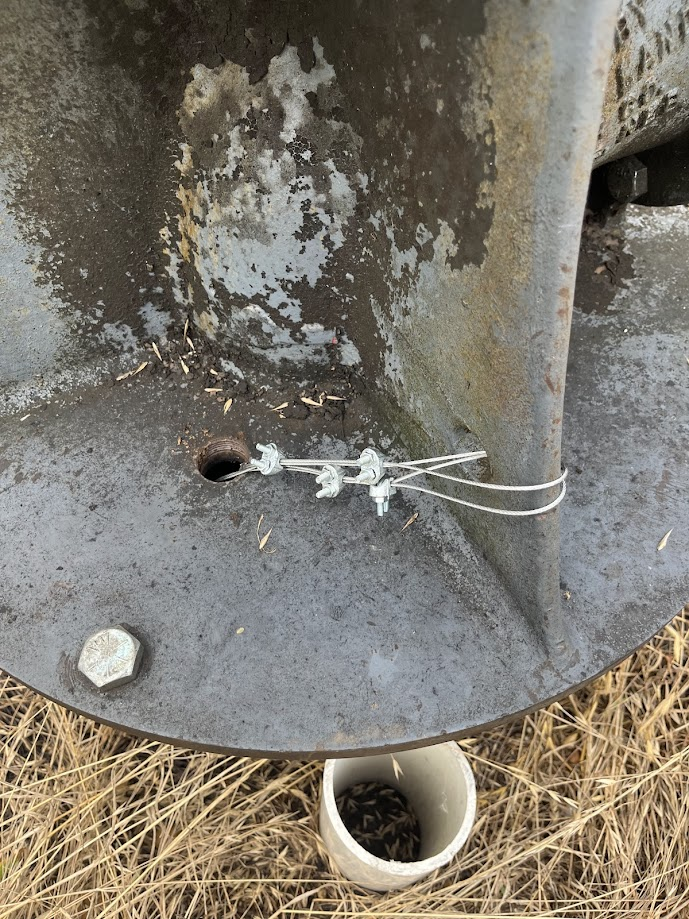 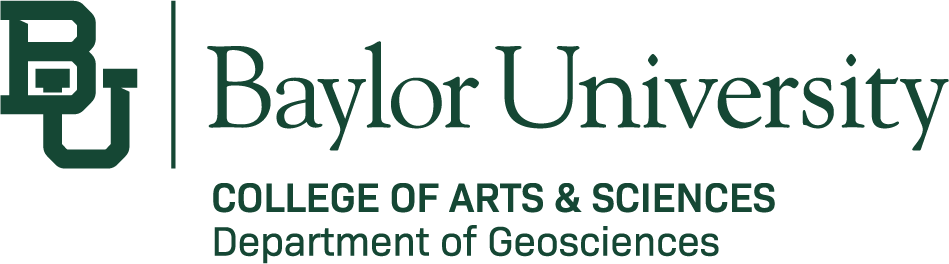 Local Study Site: Calvert
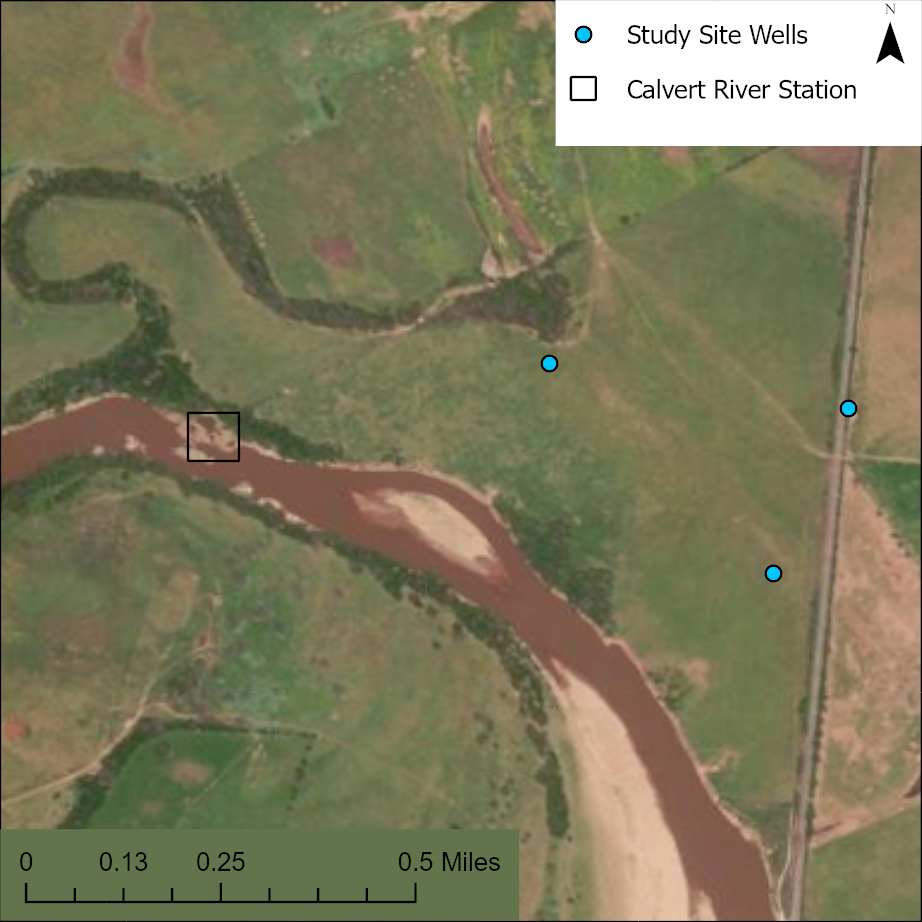 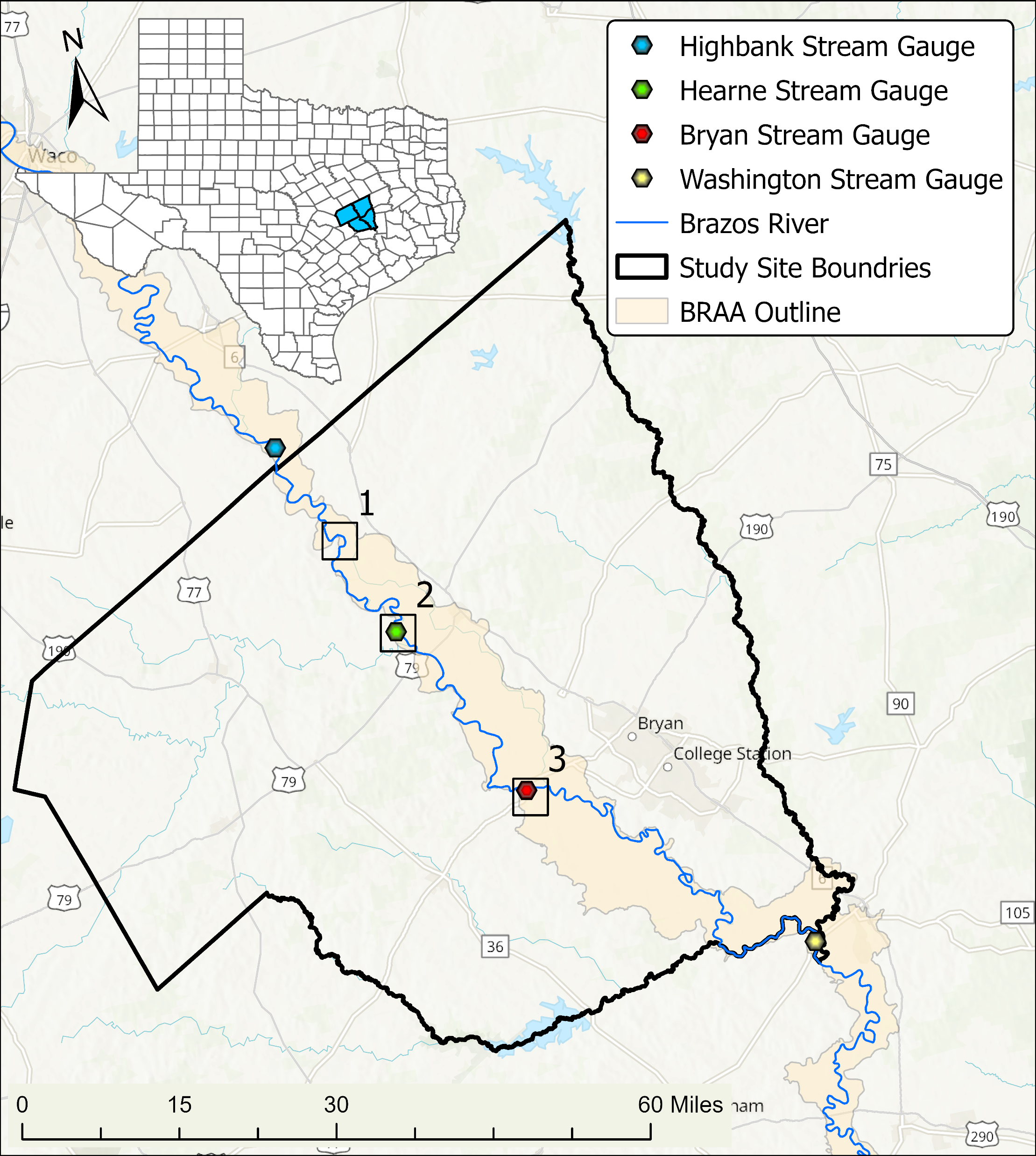 LT Datalogger
TLC Datalogger
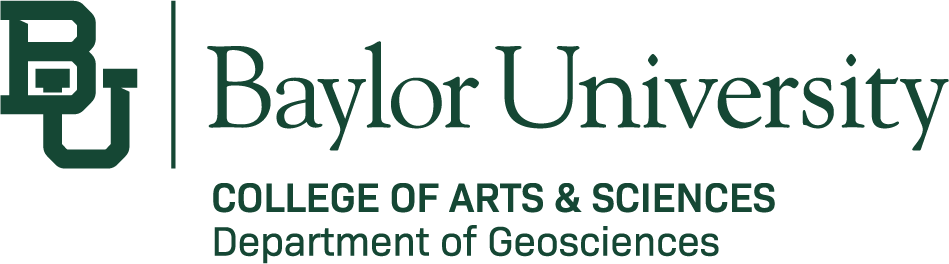 Local Study Site: Hearne
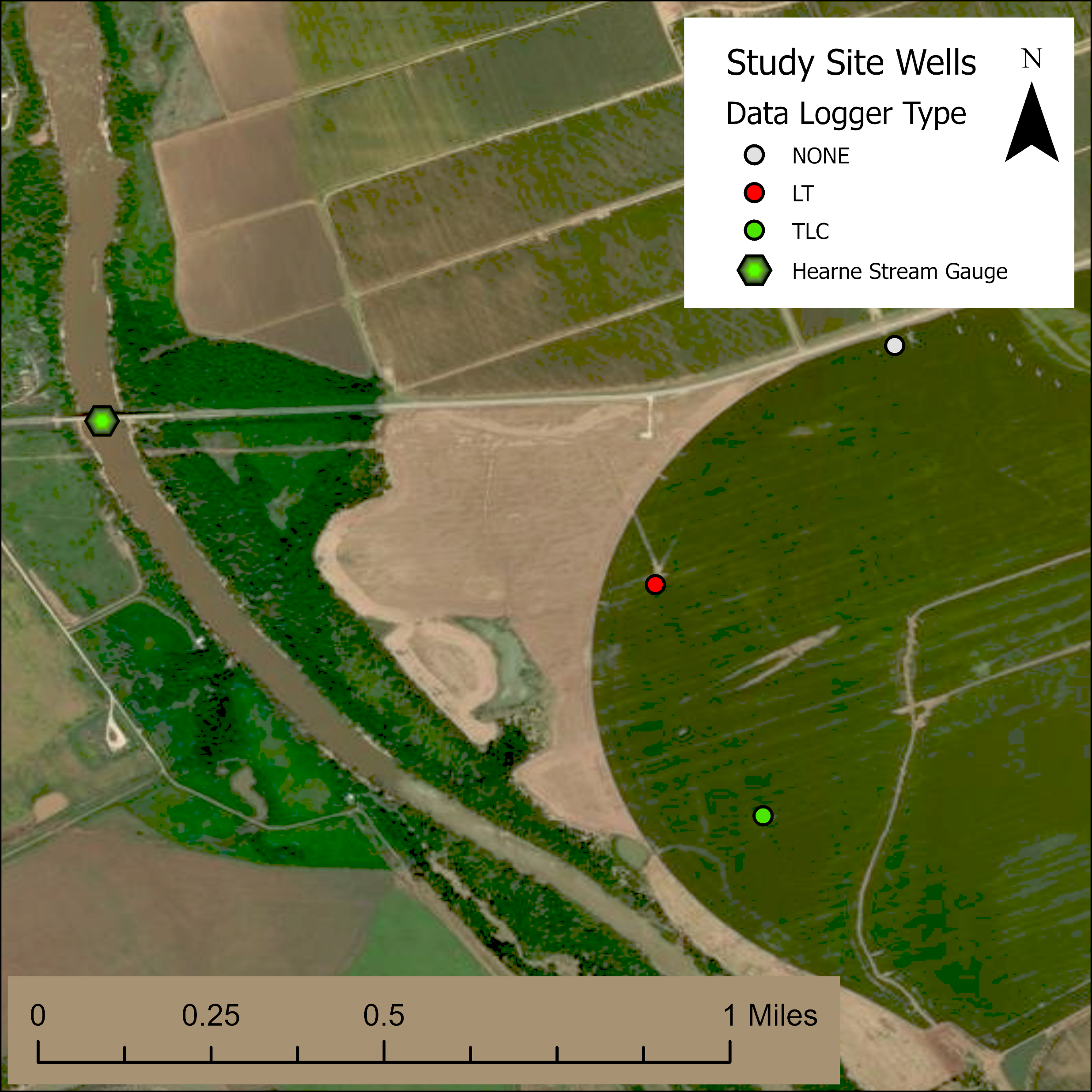 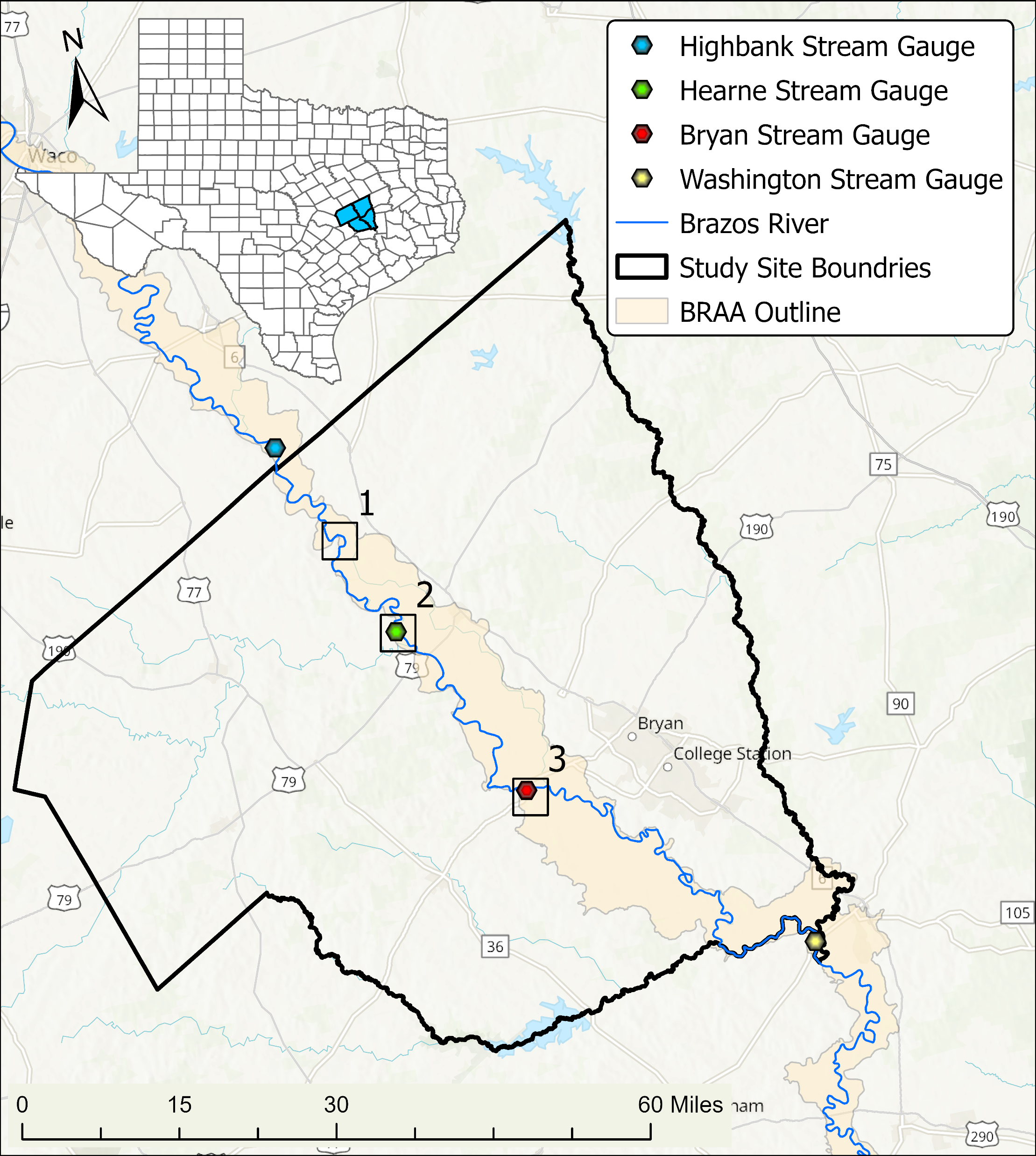 LT Datalogger
TLC Datalogger
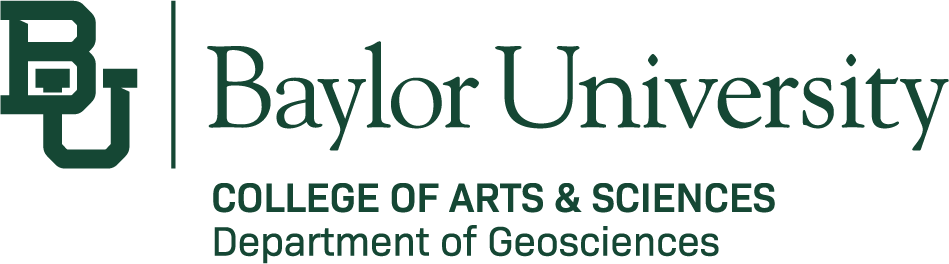 [Speaker Notes: Quantify the river elevation change]
Local Study Site: Bryan
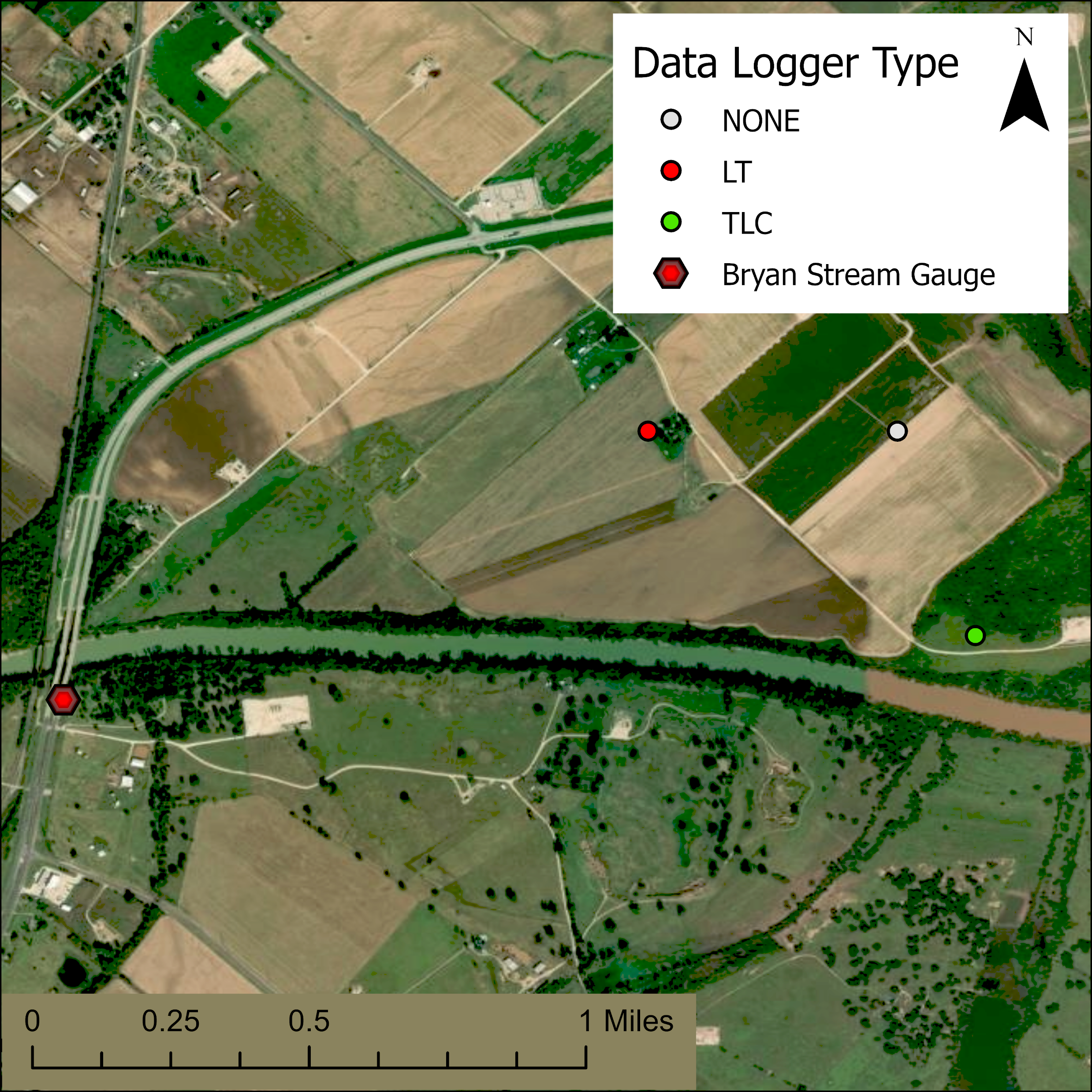 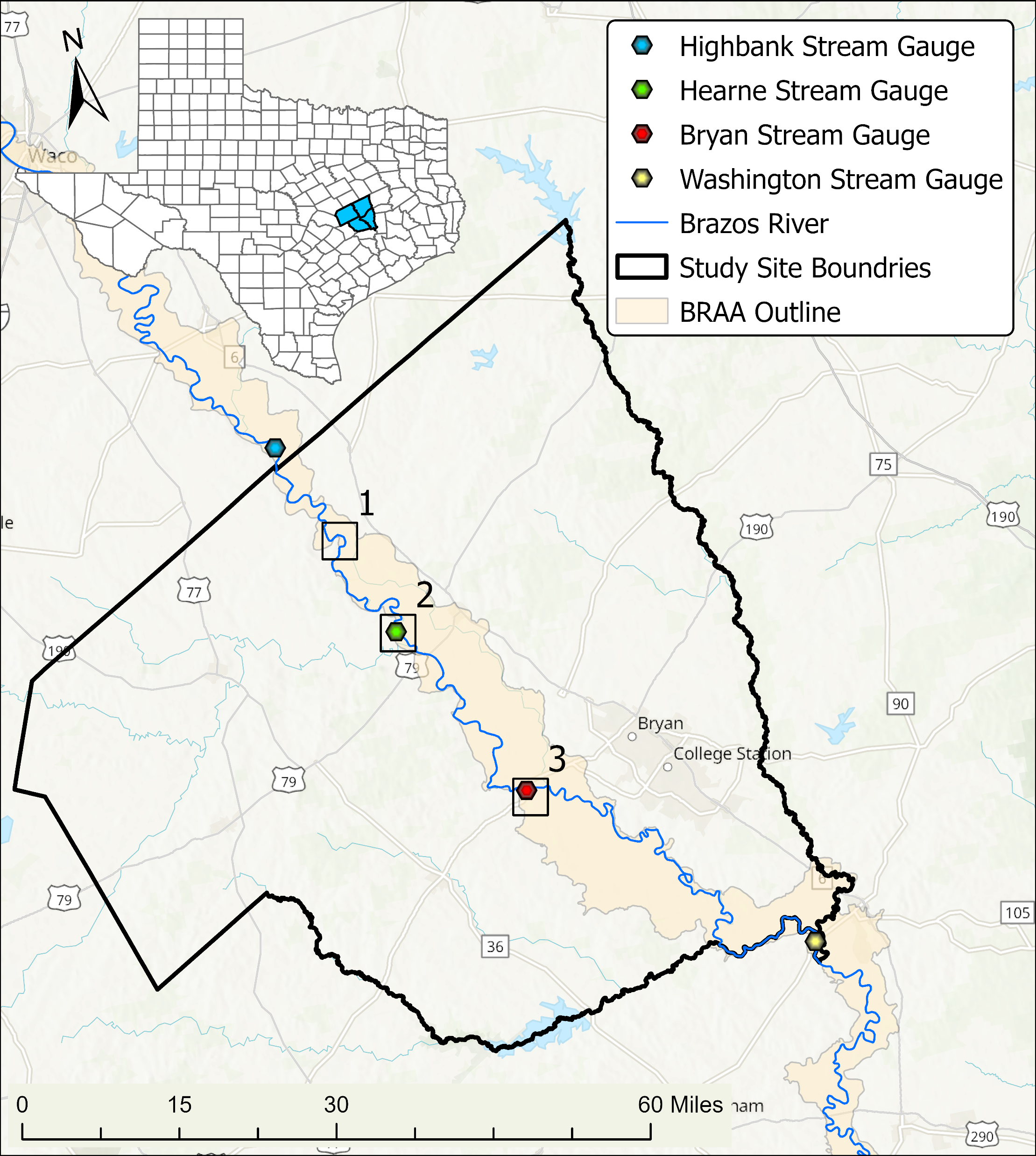 LT Datalogger
TLC Datalogger
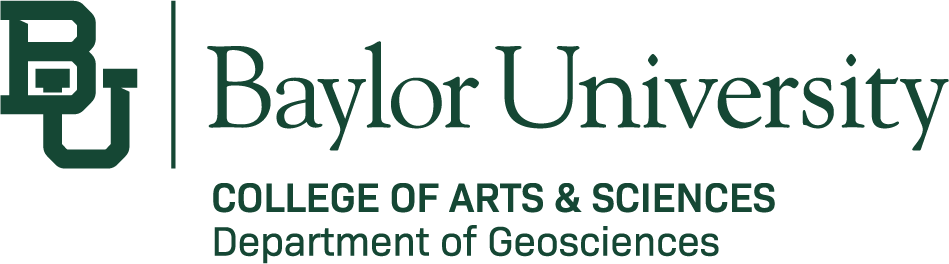 [Speaker Notes: USGS Hearne (FM 485) on April 17th at 12am - 209.49 + 18.3 ft  = 227.79
USGS Bryan (Hwy 210) on April 17th at 12 am – 188.78 + 10.89 ft =199.67
Distance = ~30mi with ~ 30ft change, ~ 1ft per mile]
Local Study Site: Bryan
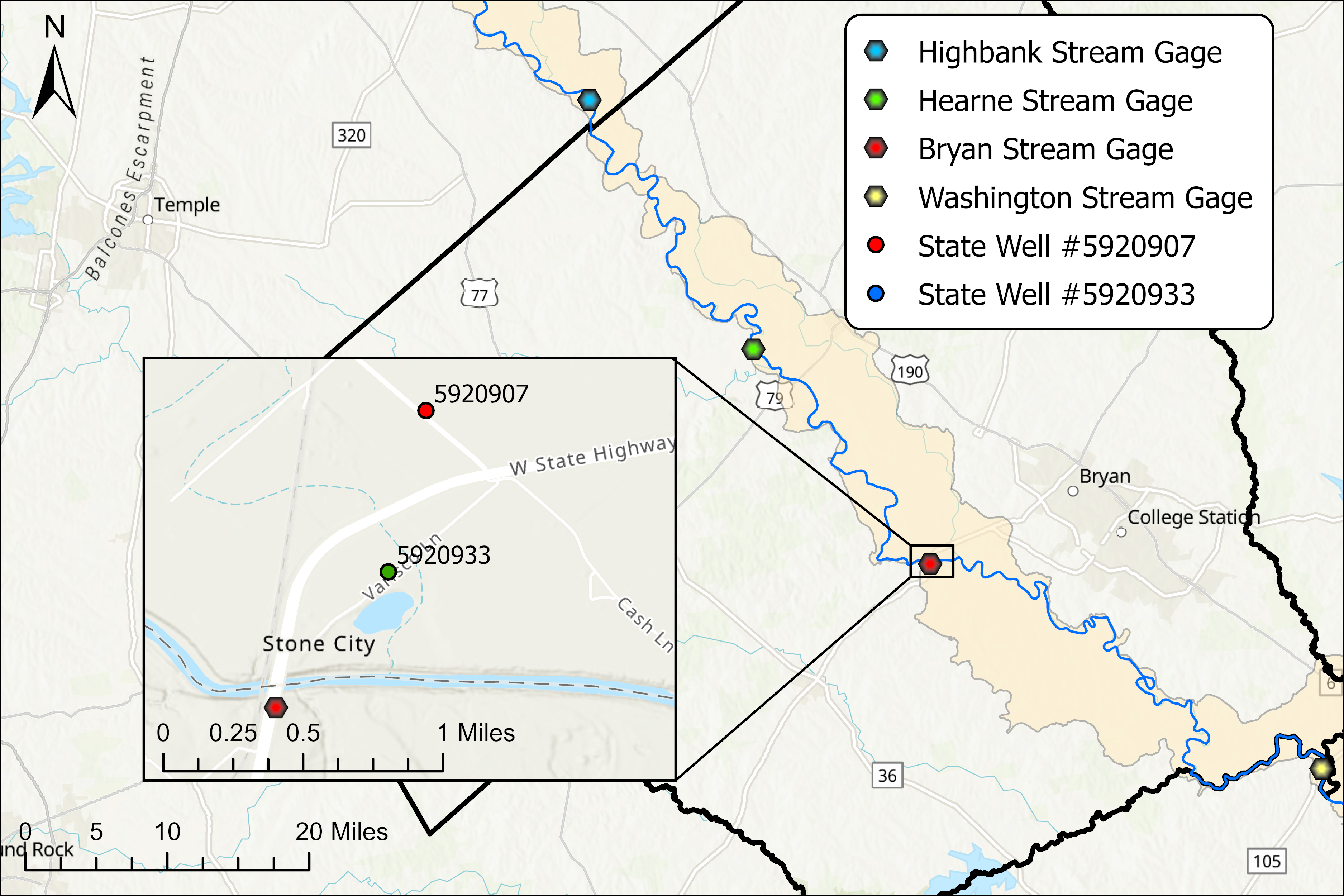 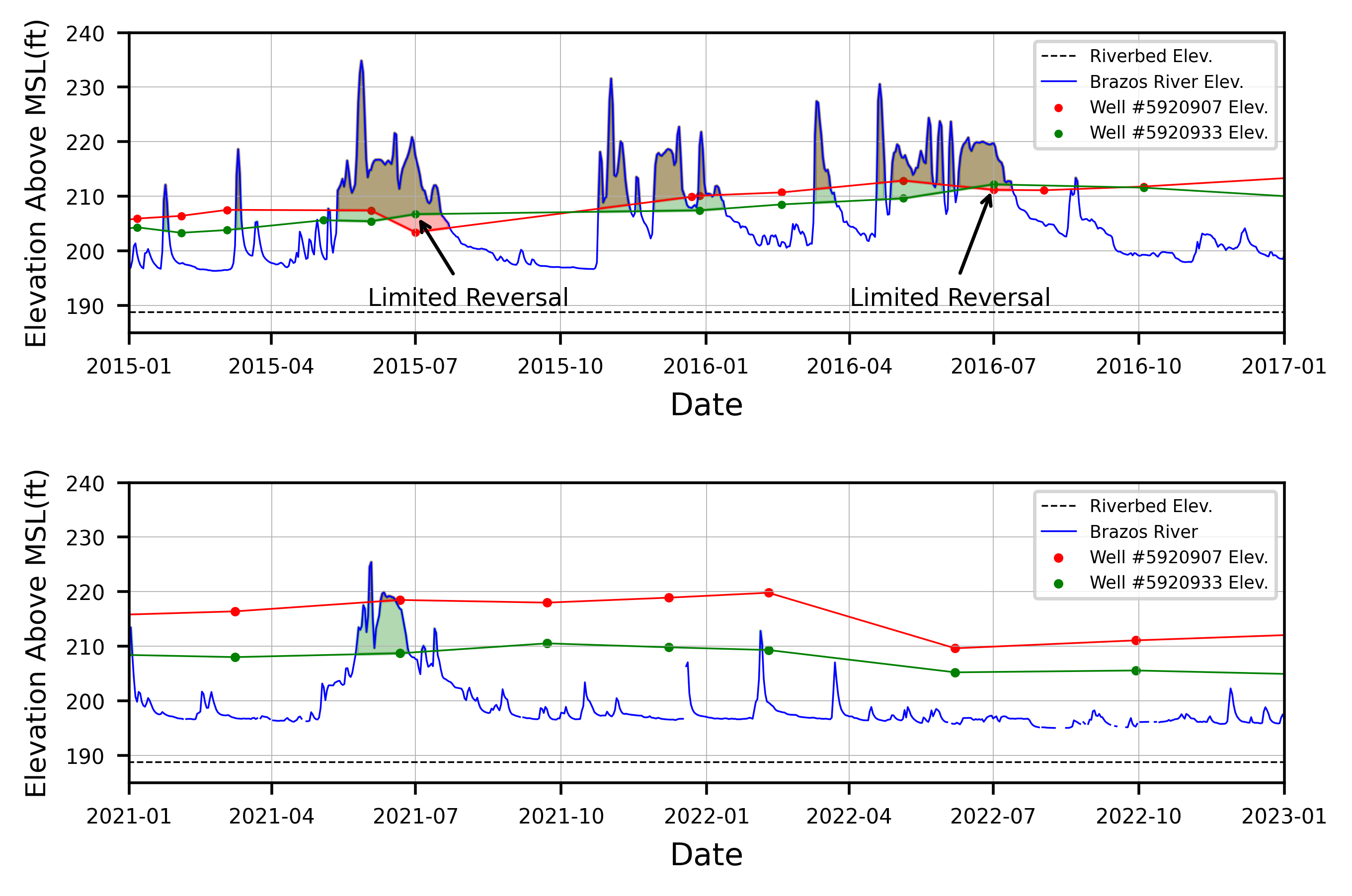 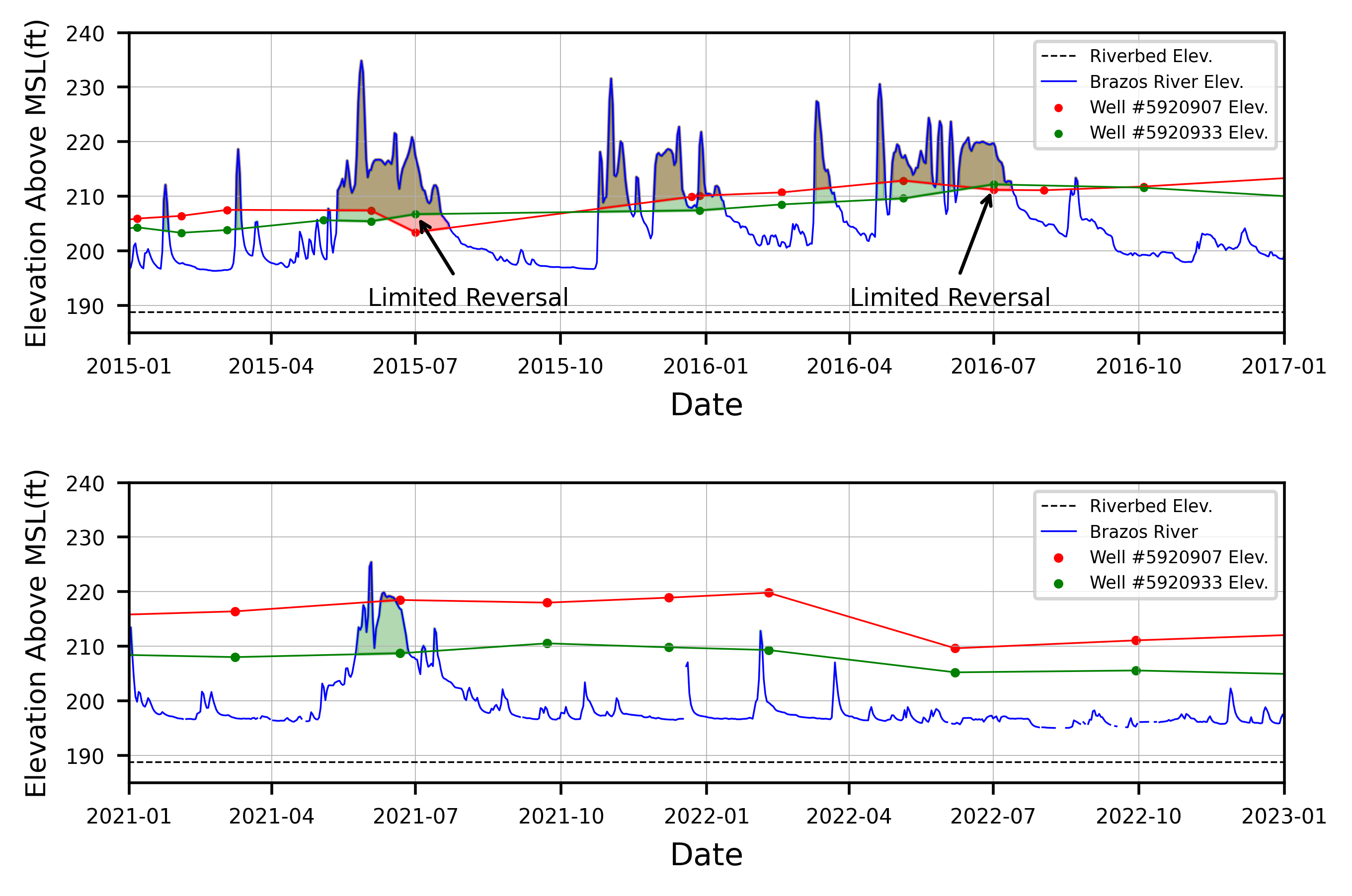 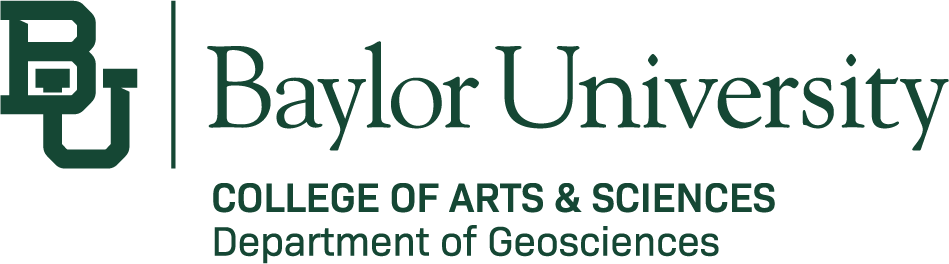 [Speaker Notes: Flip the hydrographs for presentation flow]
Local Study Site: Bryan Field Data
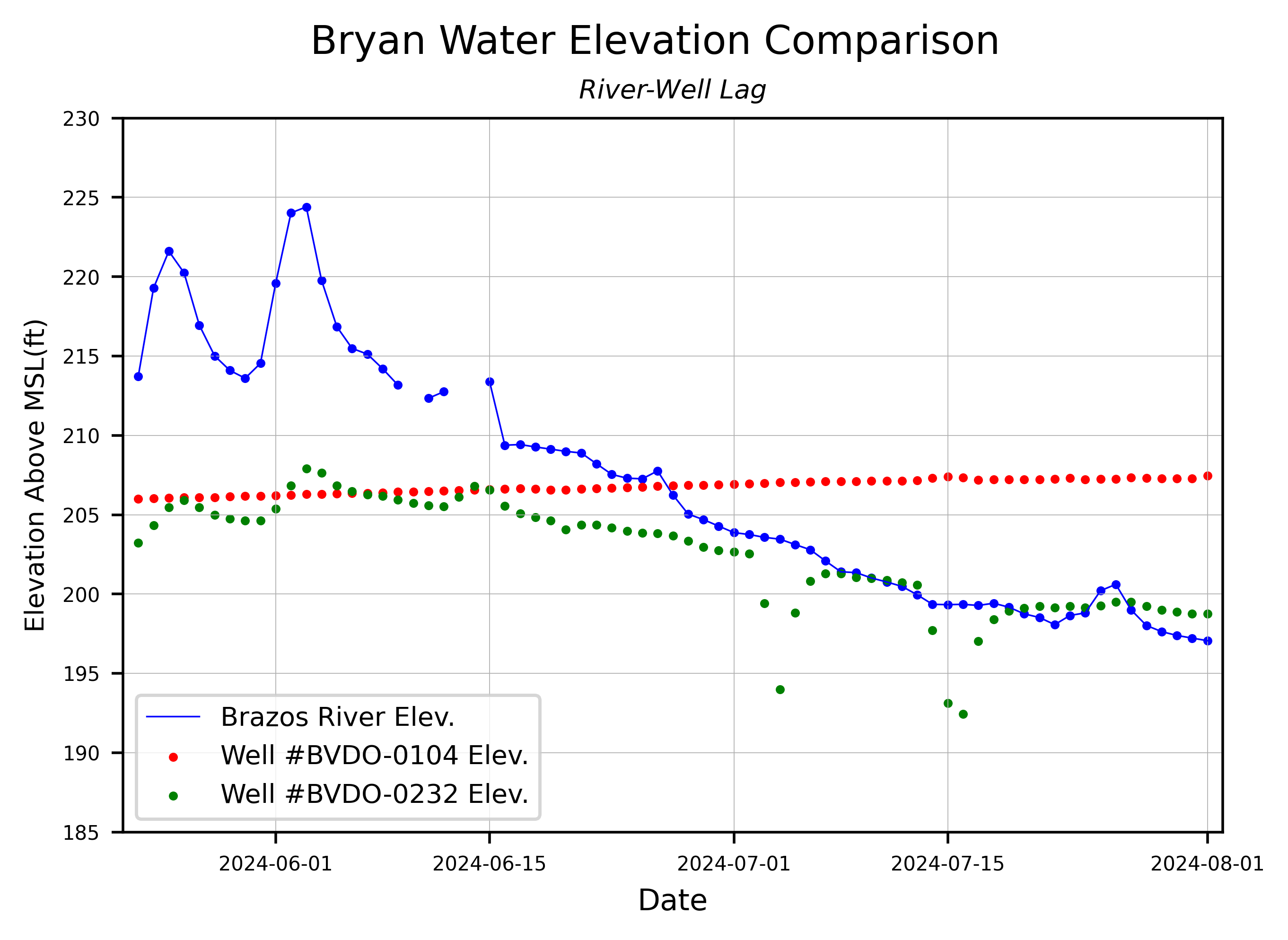 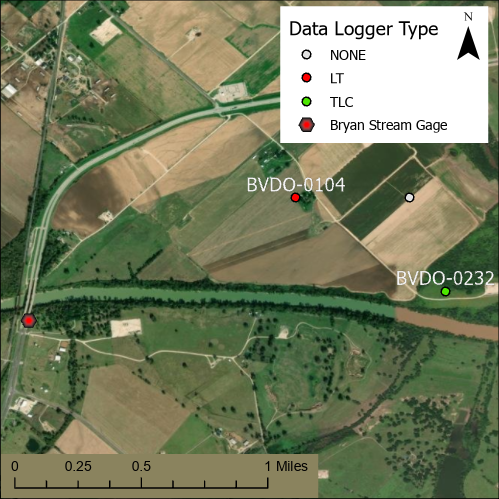 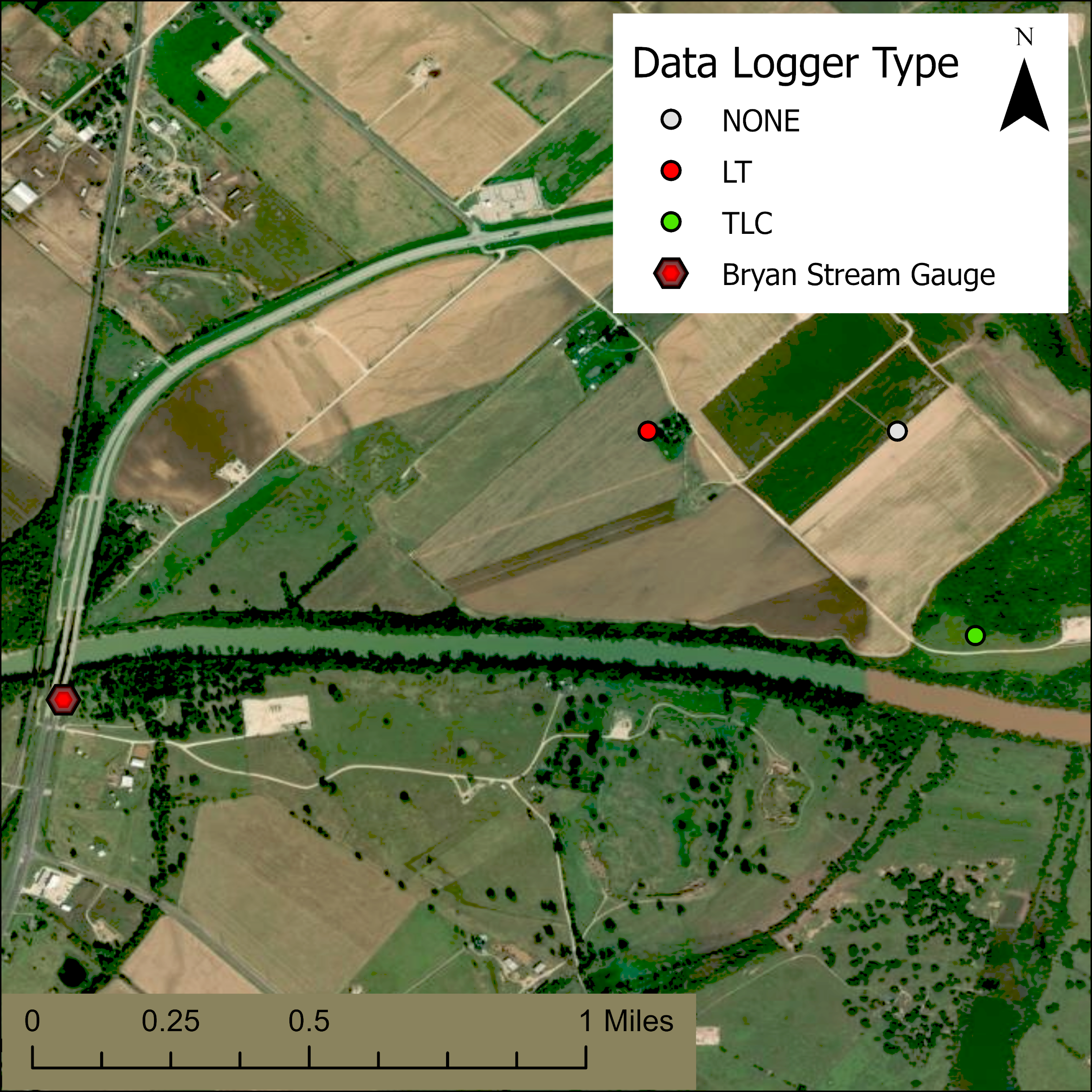 May - June 
High river level
Gradient appears reversed
Need higher accuracy elevation for wells
Need to confirm river drop over the site
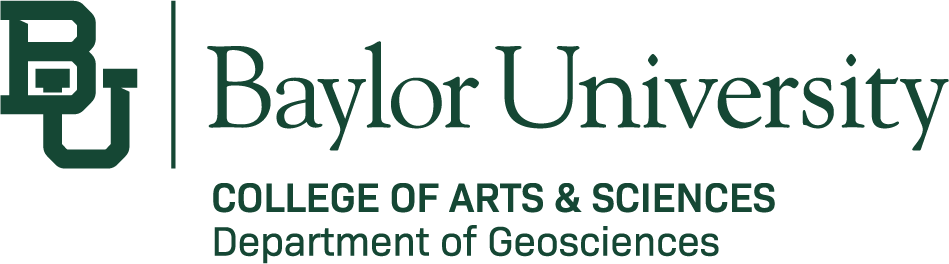 Local Study Site: Bryan Field Data (Stage A)
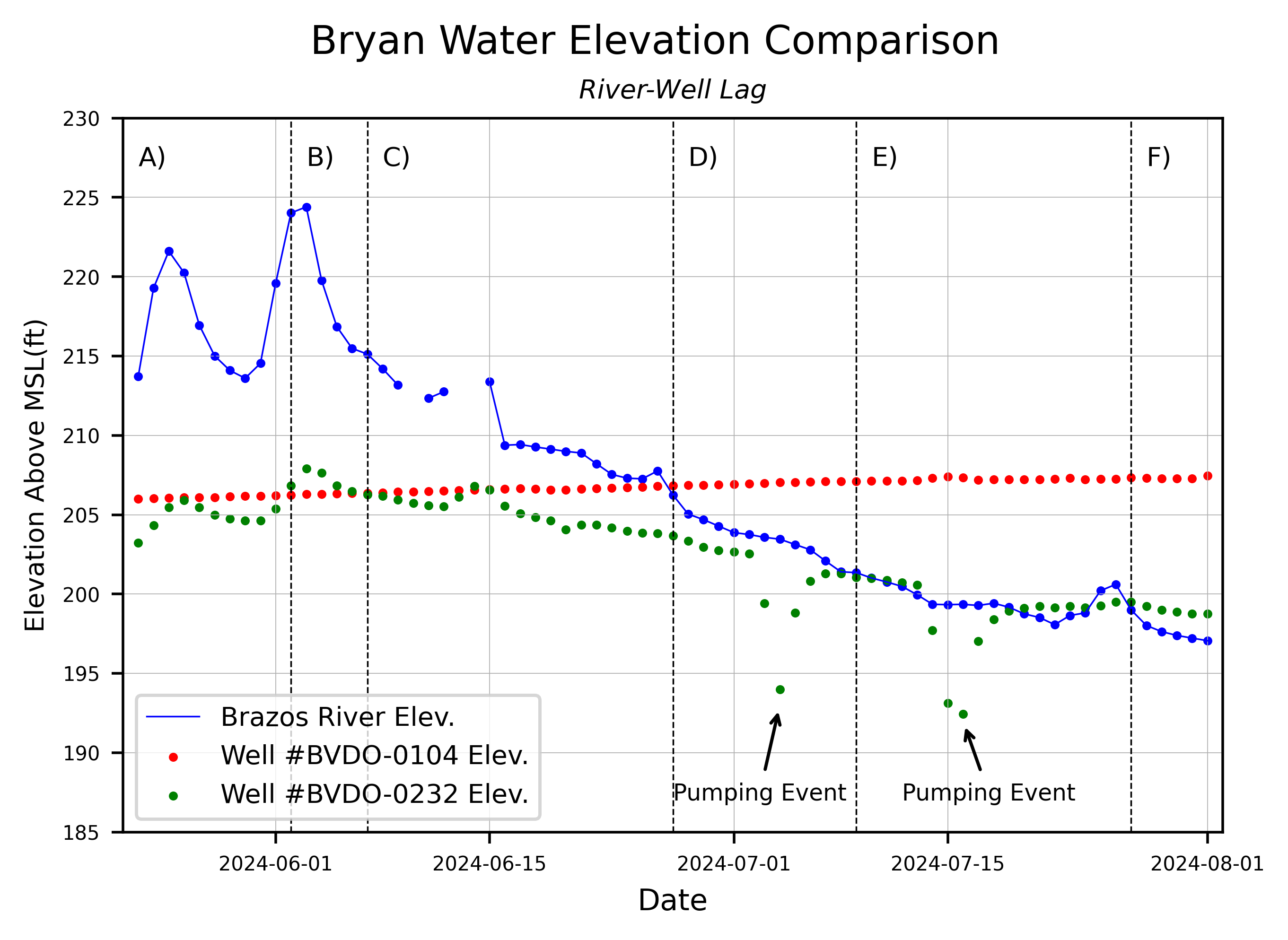 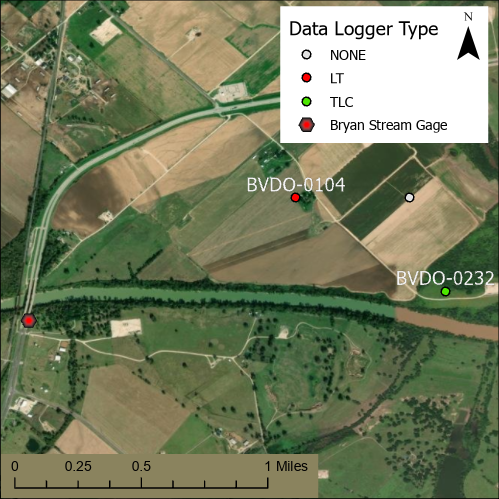 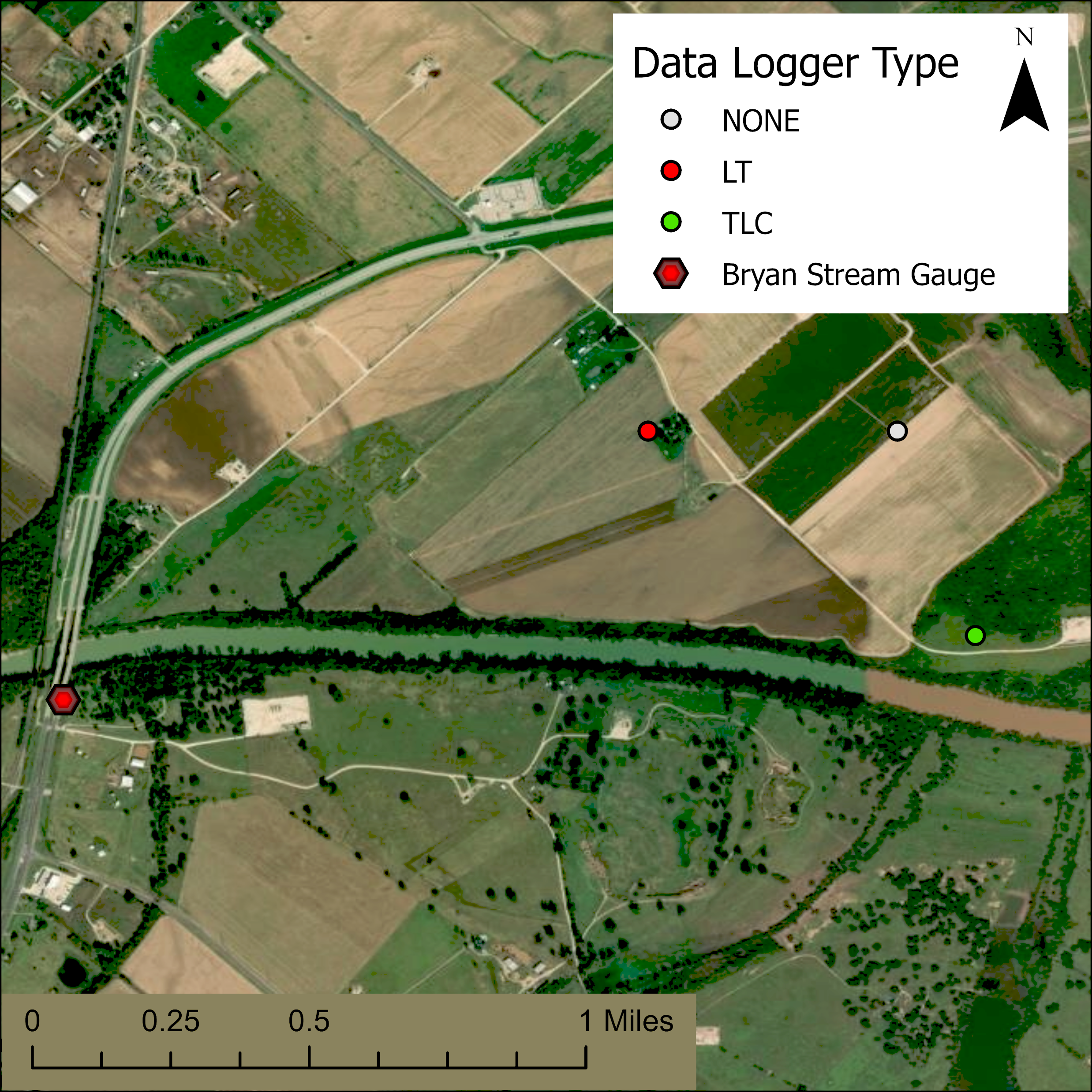 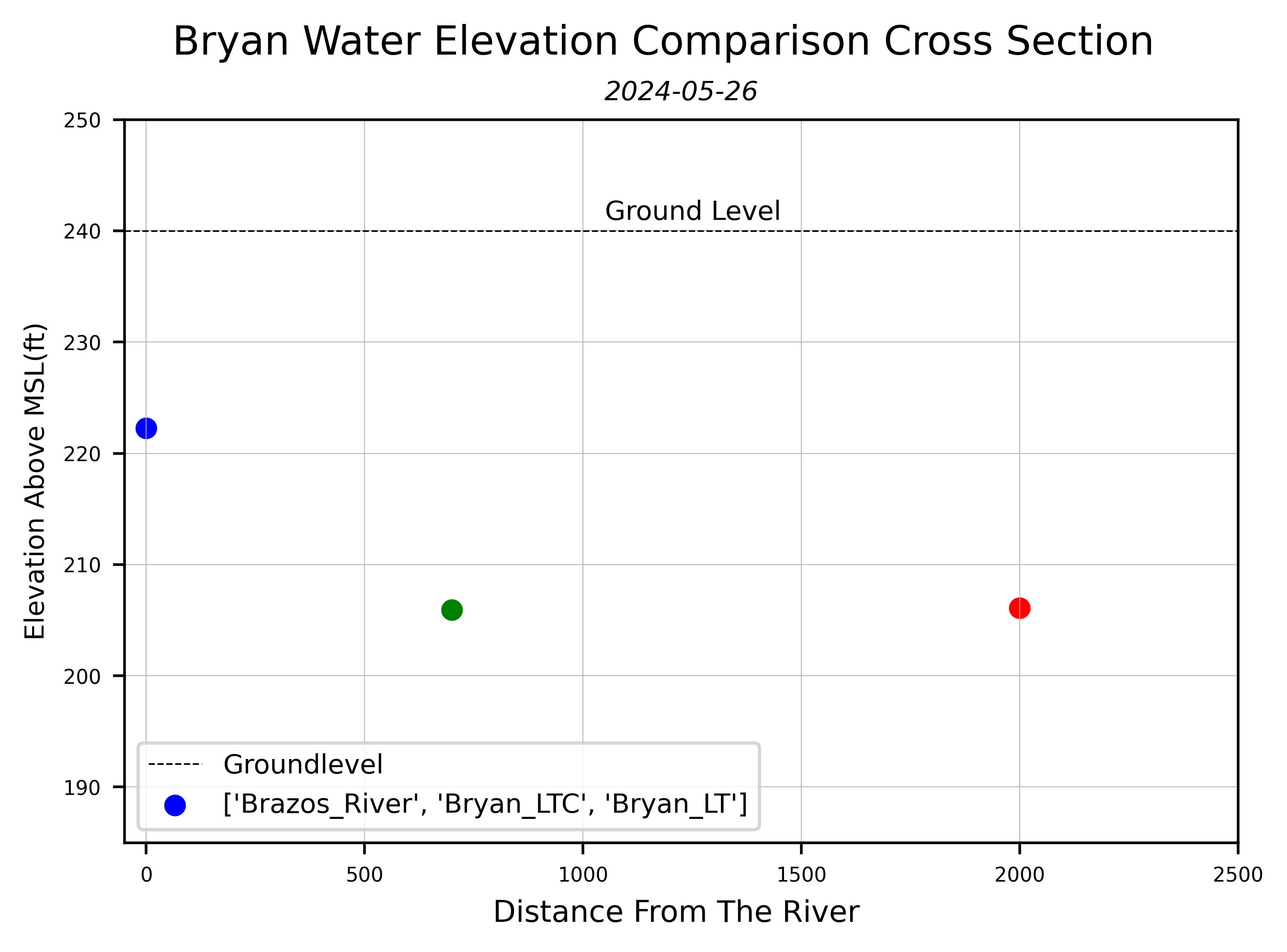 High river level
Gradient is partially reversed
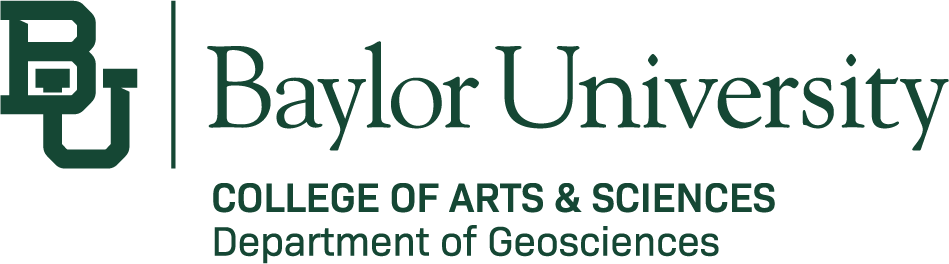 Local Study Site: Bryan Field Data (Stage B)
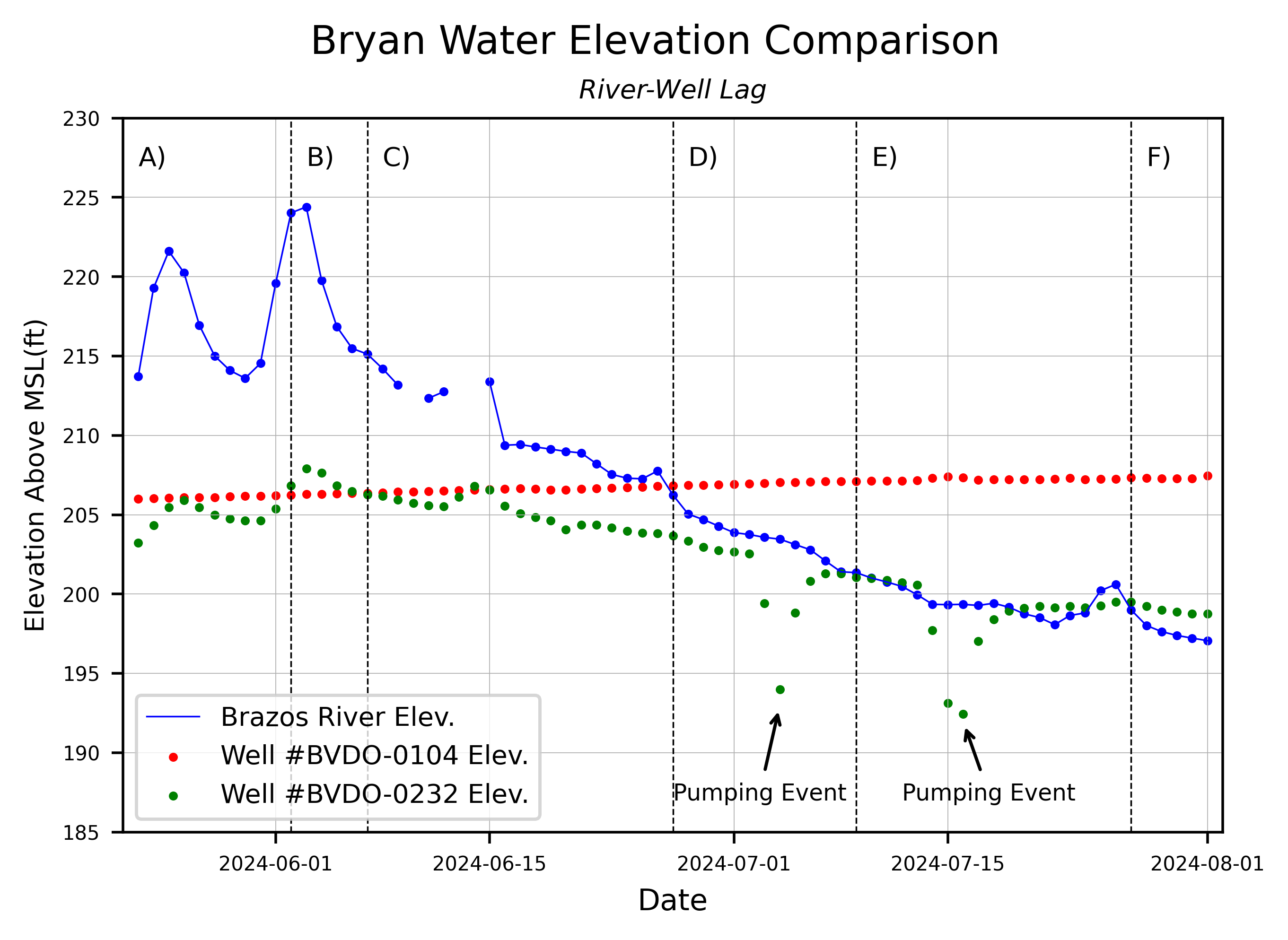 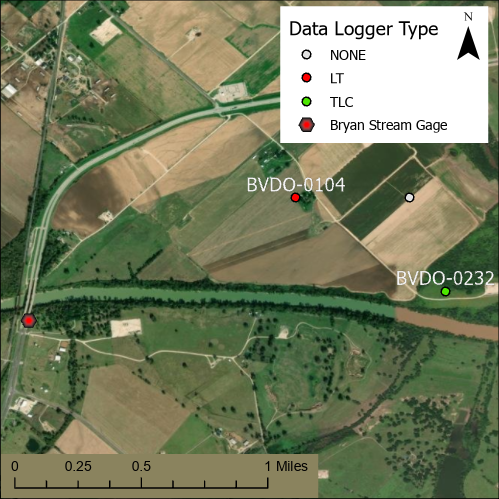 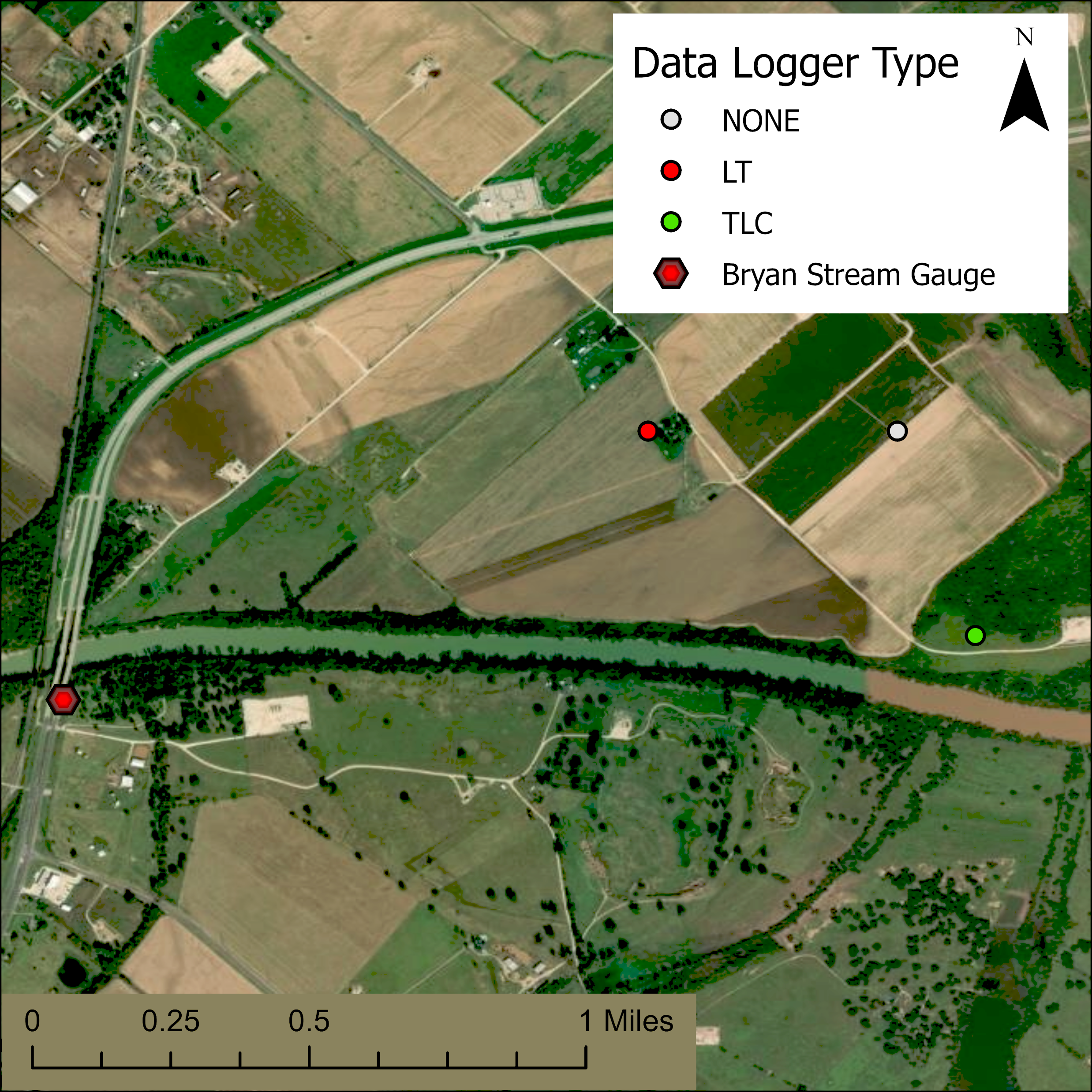 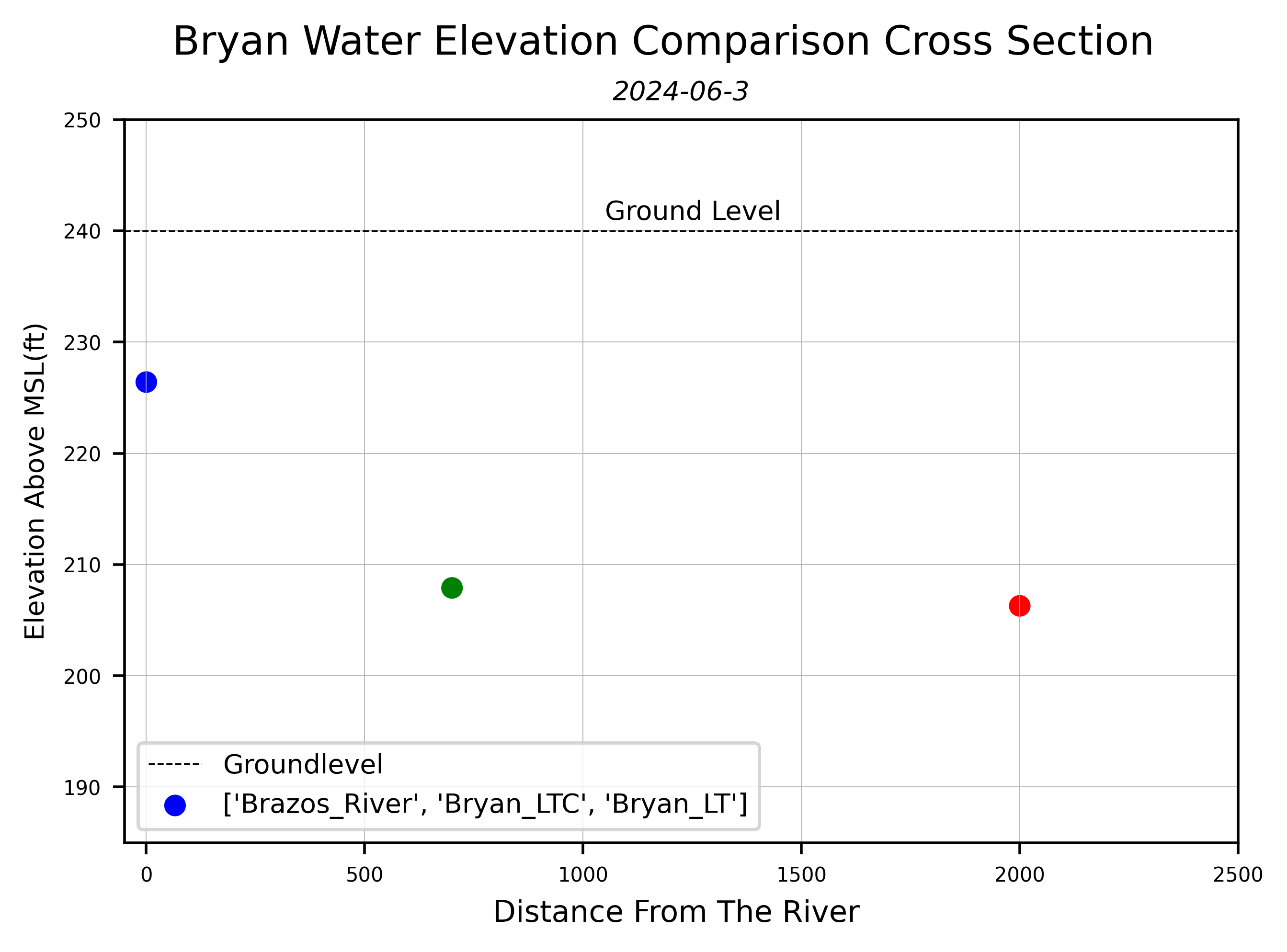 High river level
Gradient is fully reversed
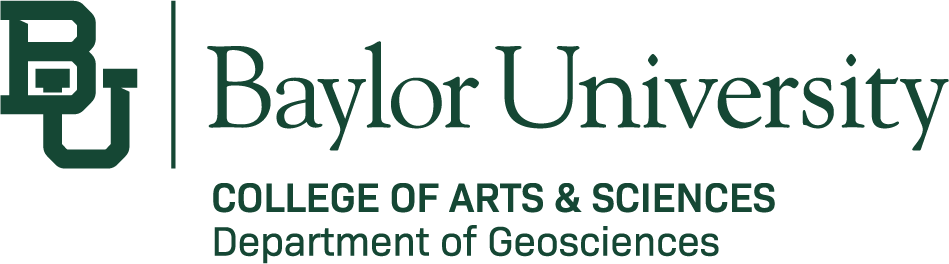 Local Study Site: Bryan Field Data (Stage C)
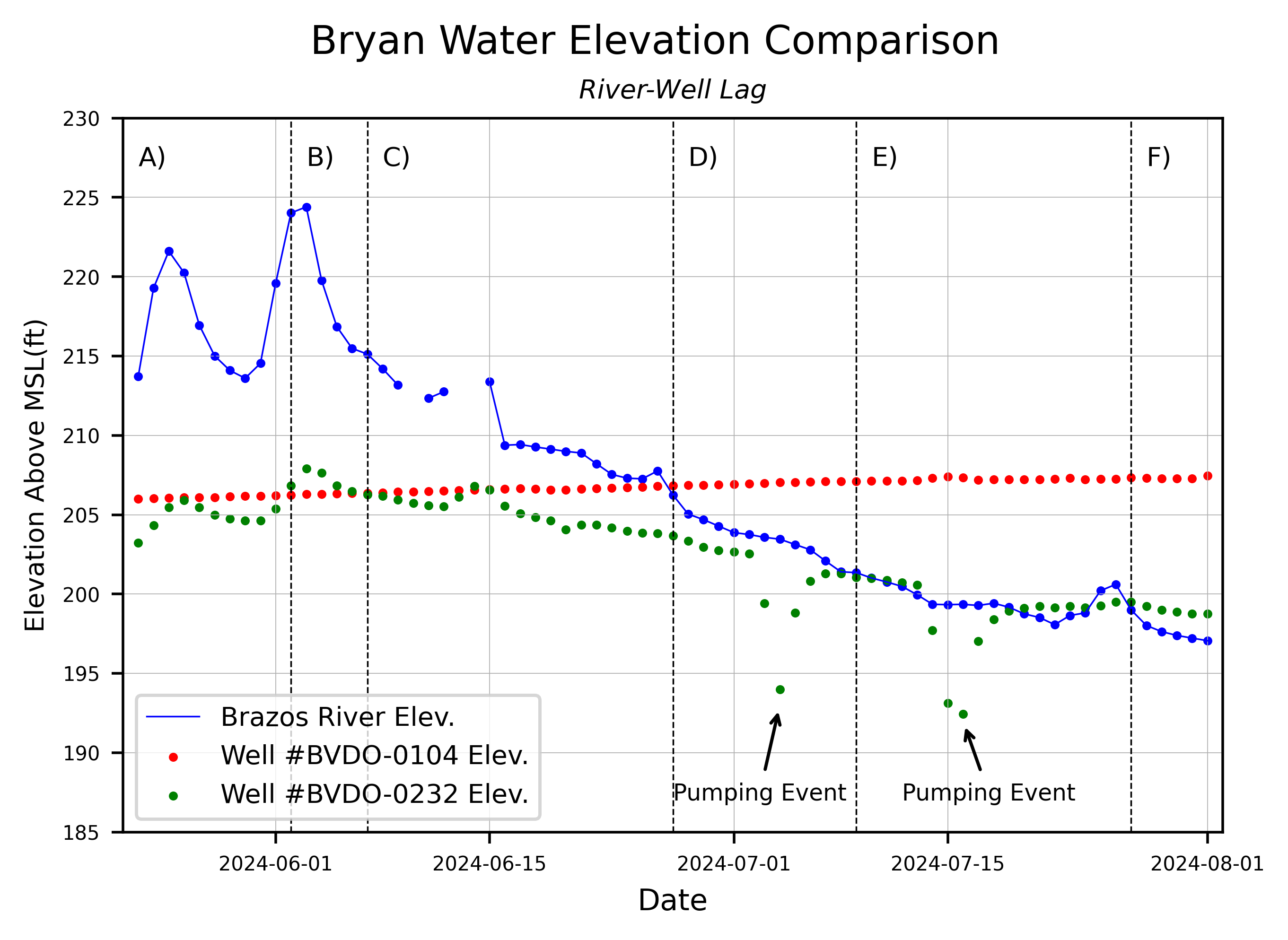 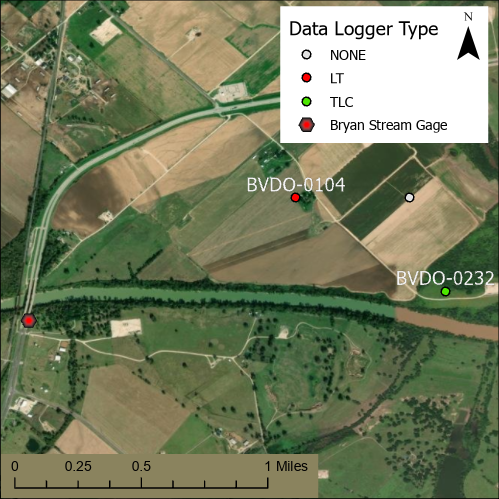 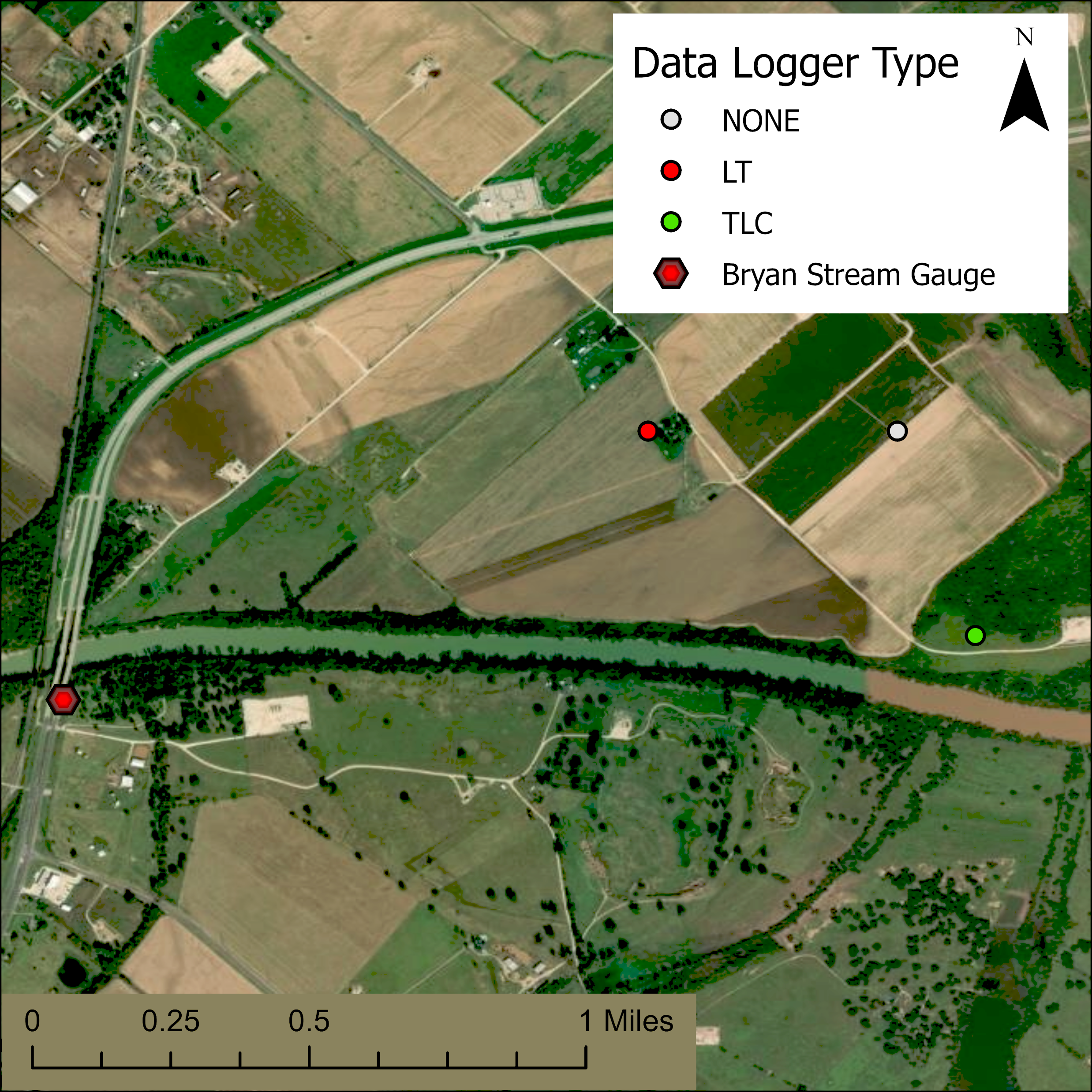 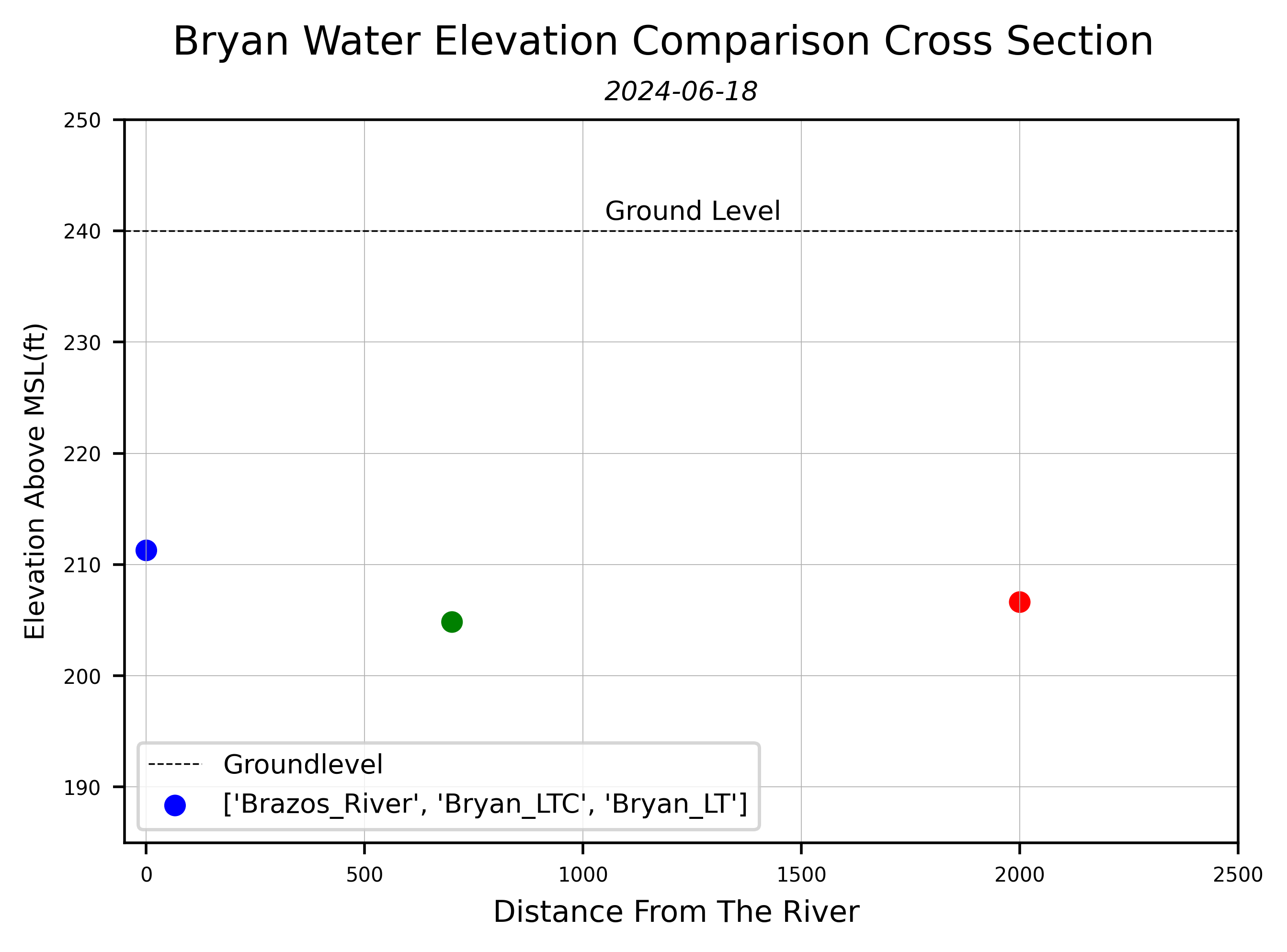 Medium river level (falling)
Gradient returns to partially reversed
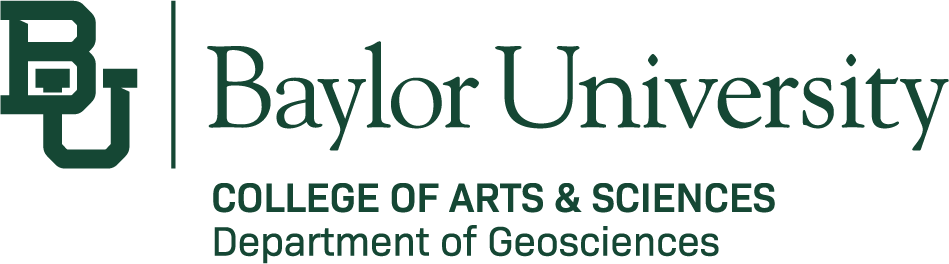 Local Study Site: Bryan Field Data (Stage D)
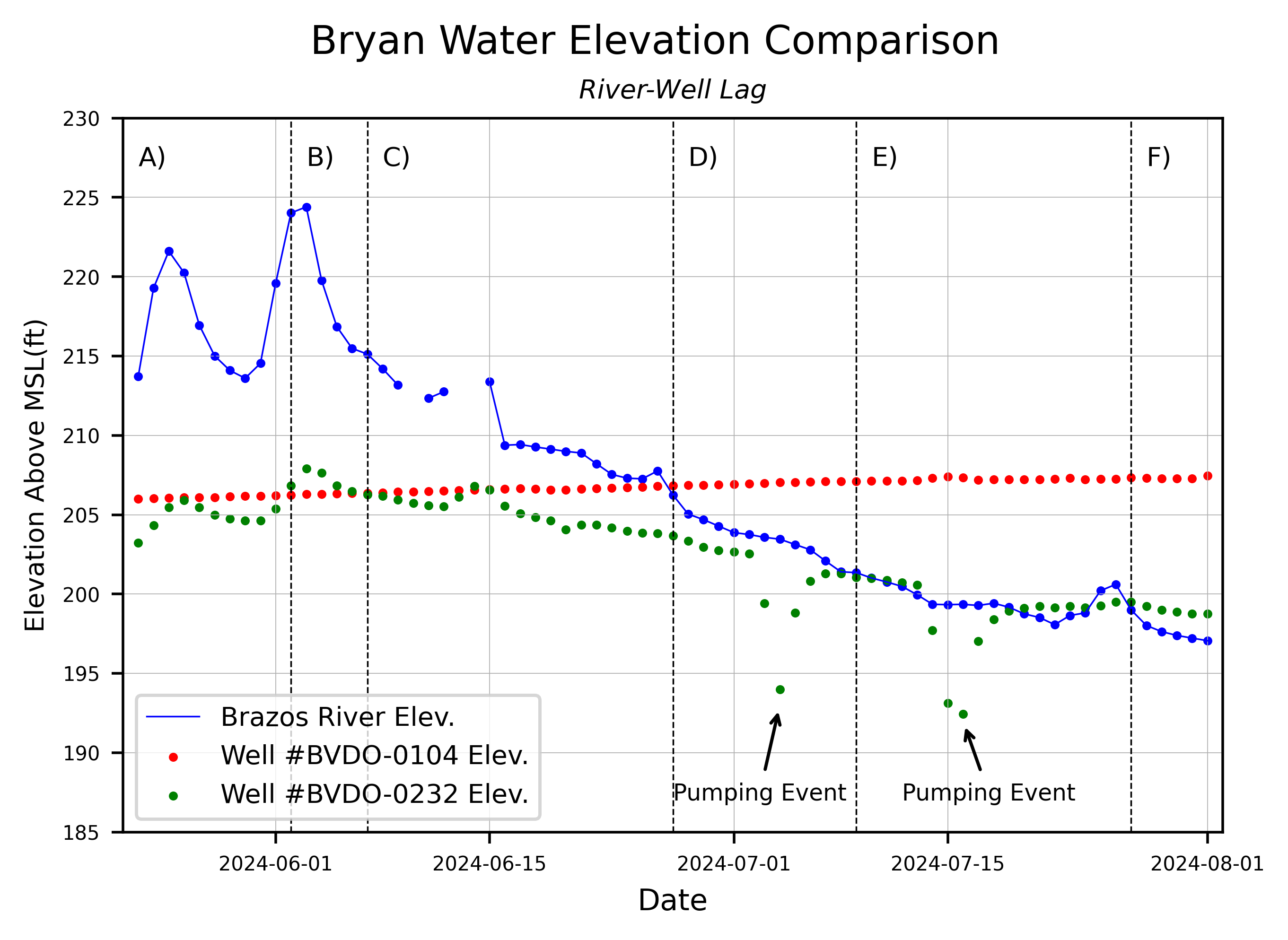 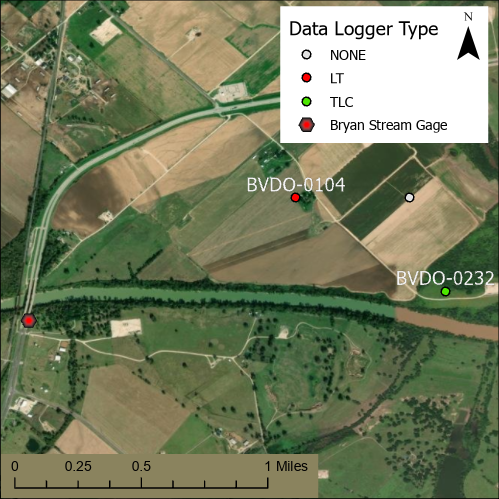 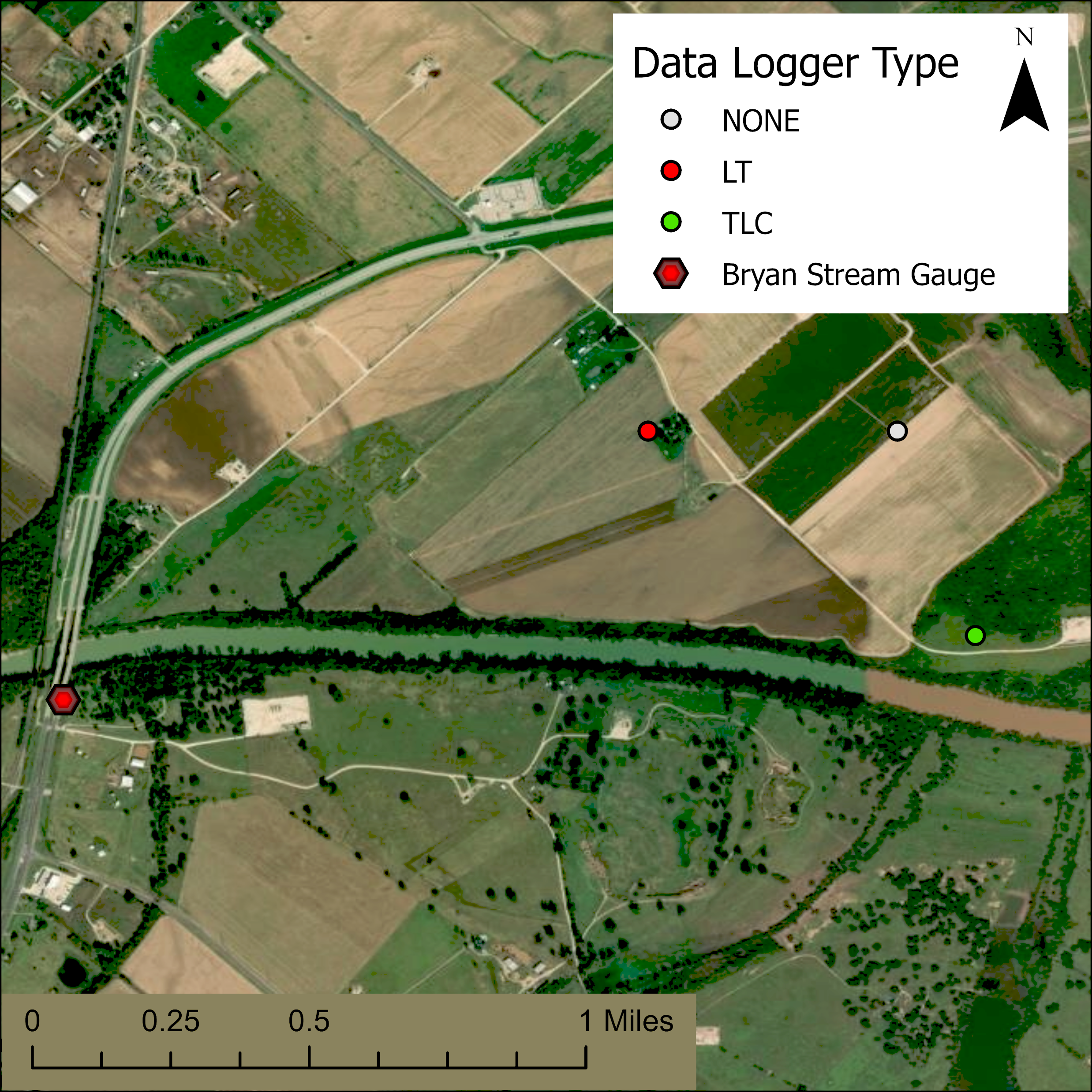 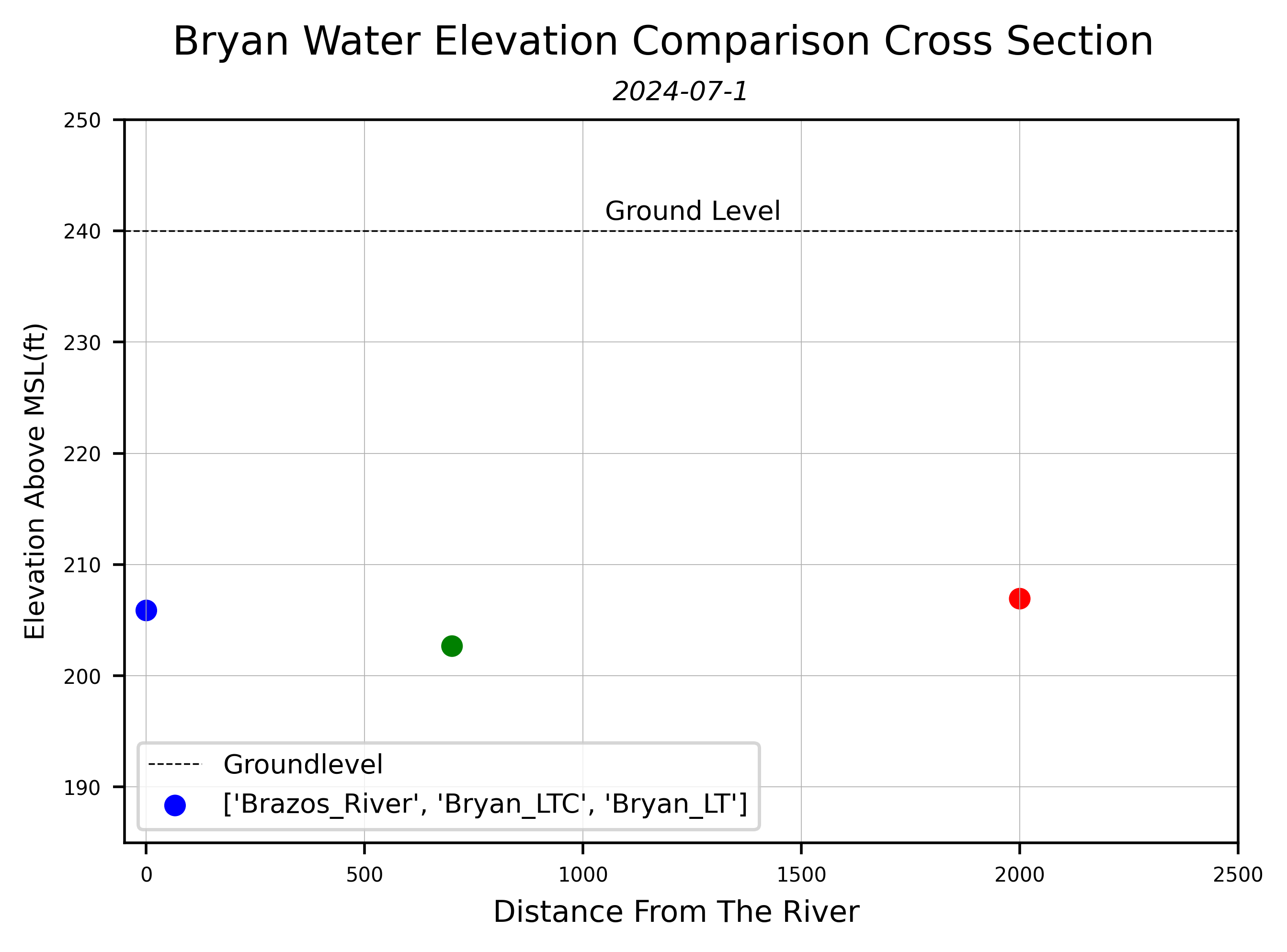 River level continues to fall
Gradient suggests flow to the middle well
Represents a change between river to aquifer and aquifer to river
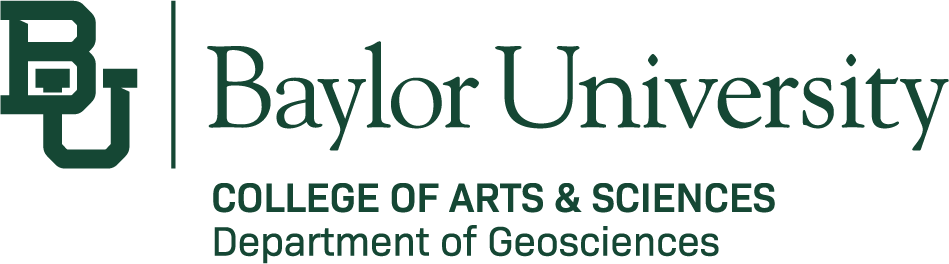 Local Study Site: Bryan Field Data (Stage E)
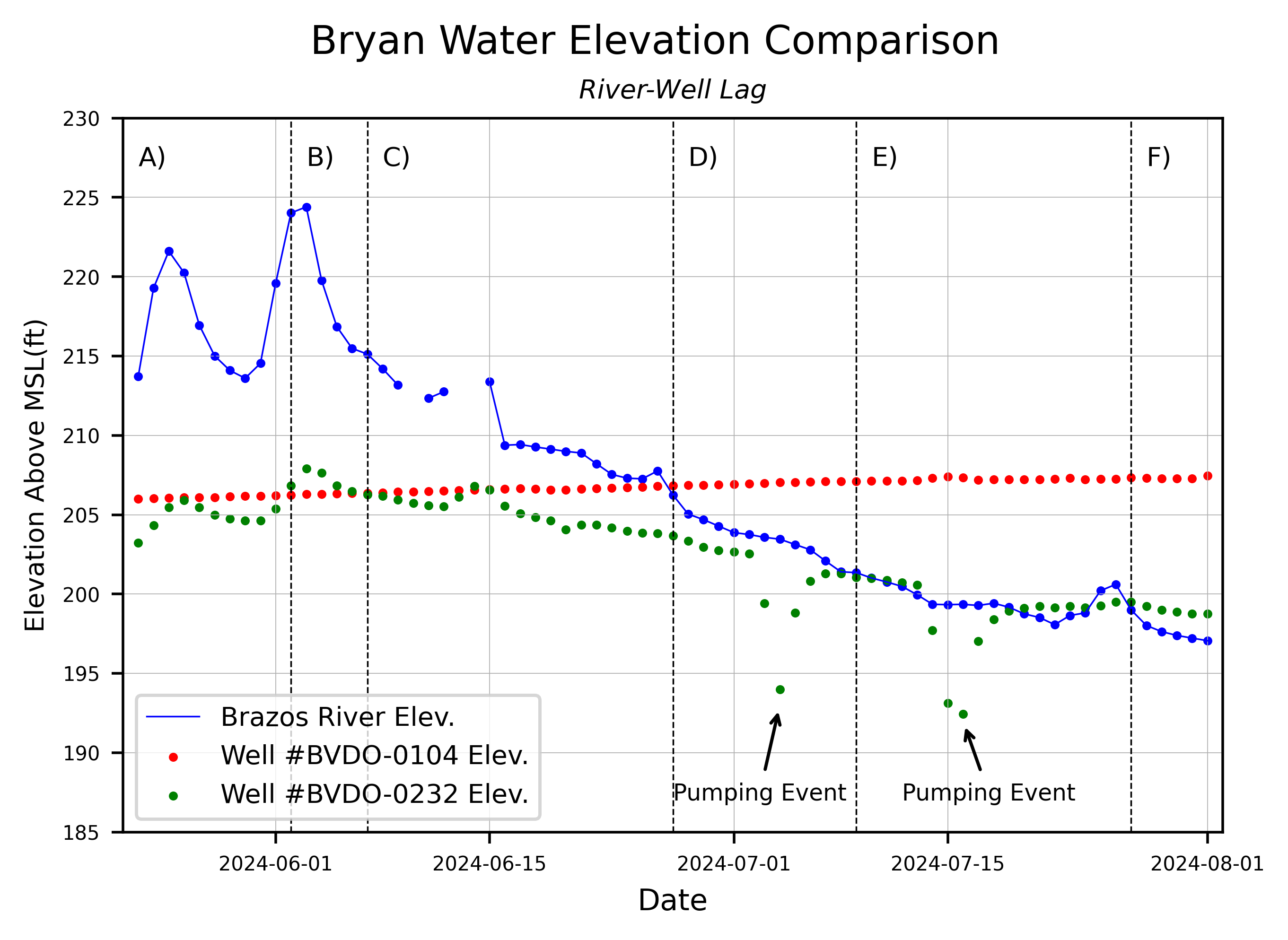 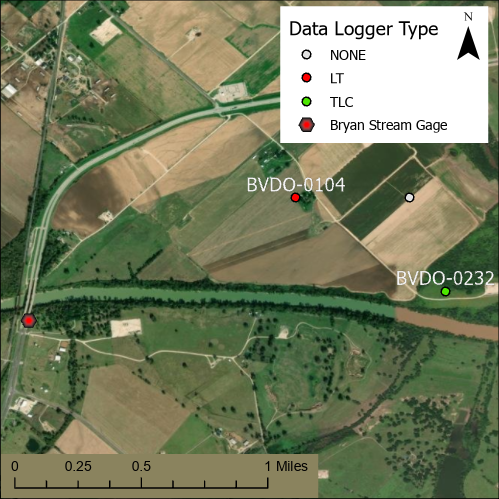 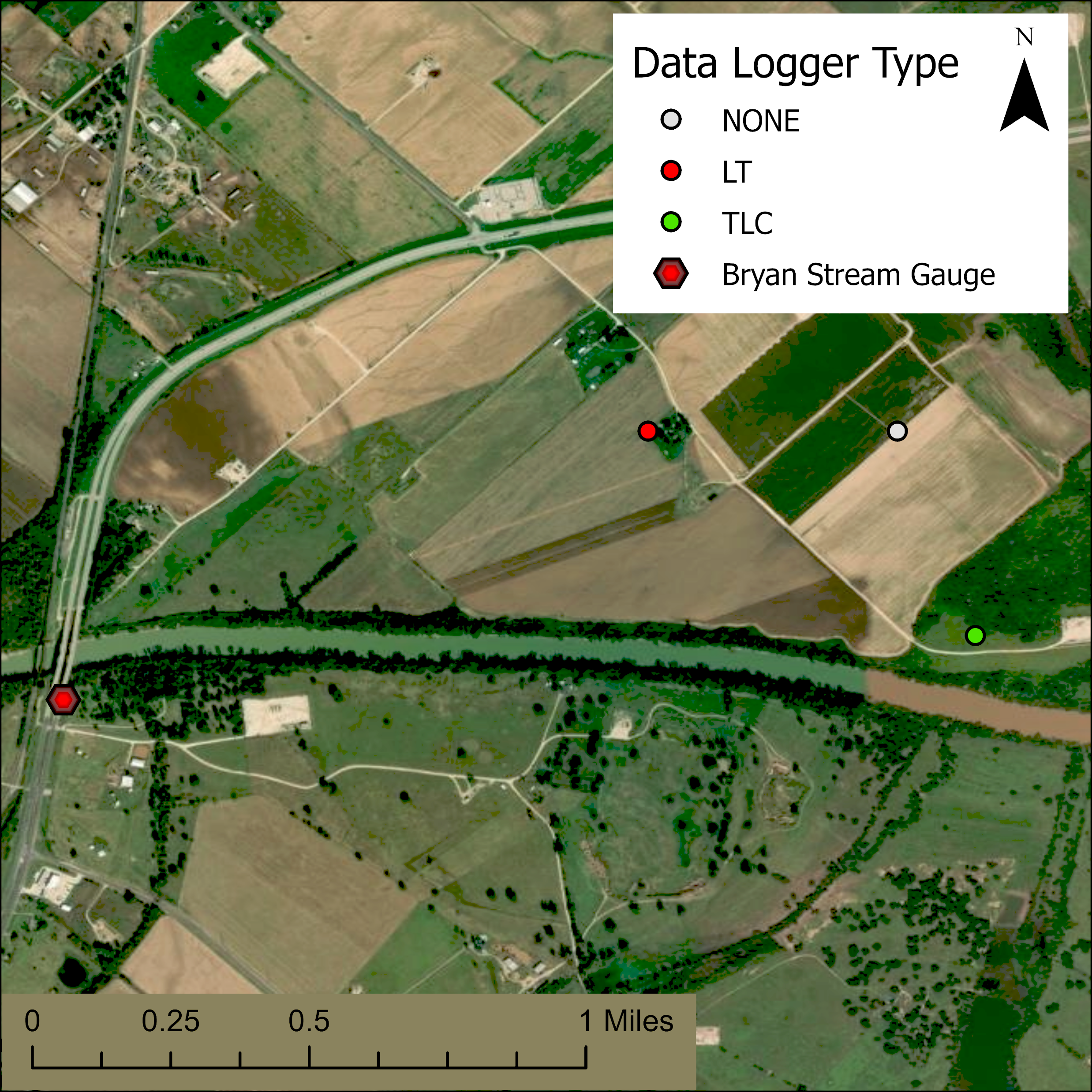 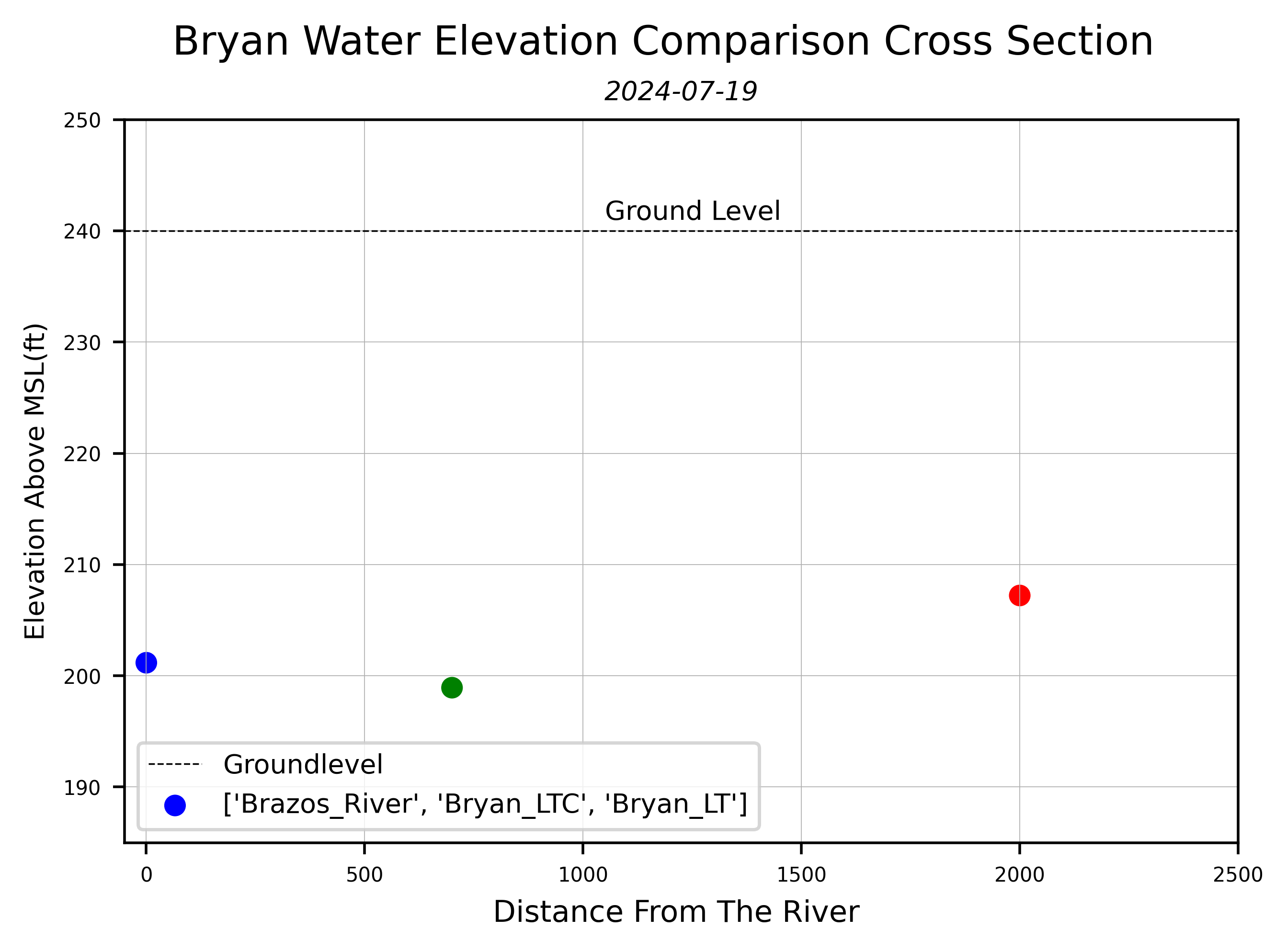 River and middle well intertwined
Gradient from the aquifer to the river
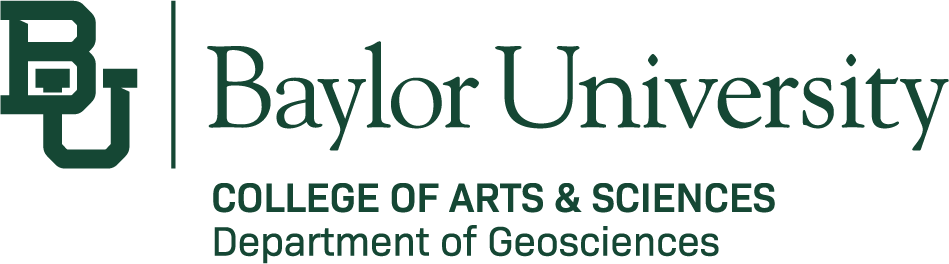 Local Study Site: Bryan Field Data (Stage F)
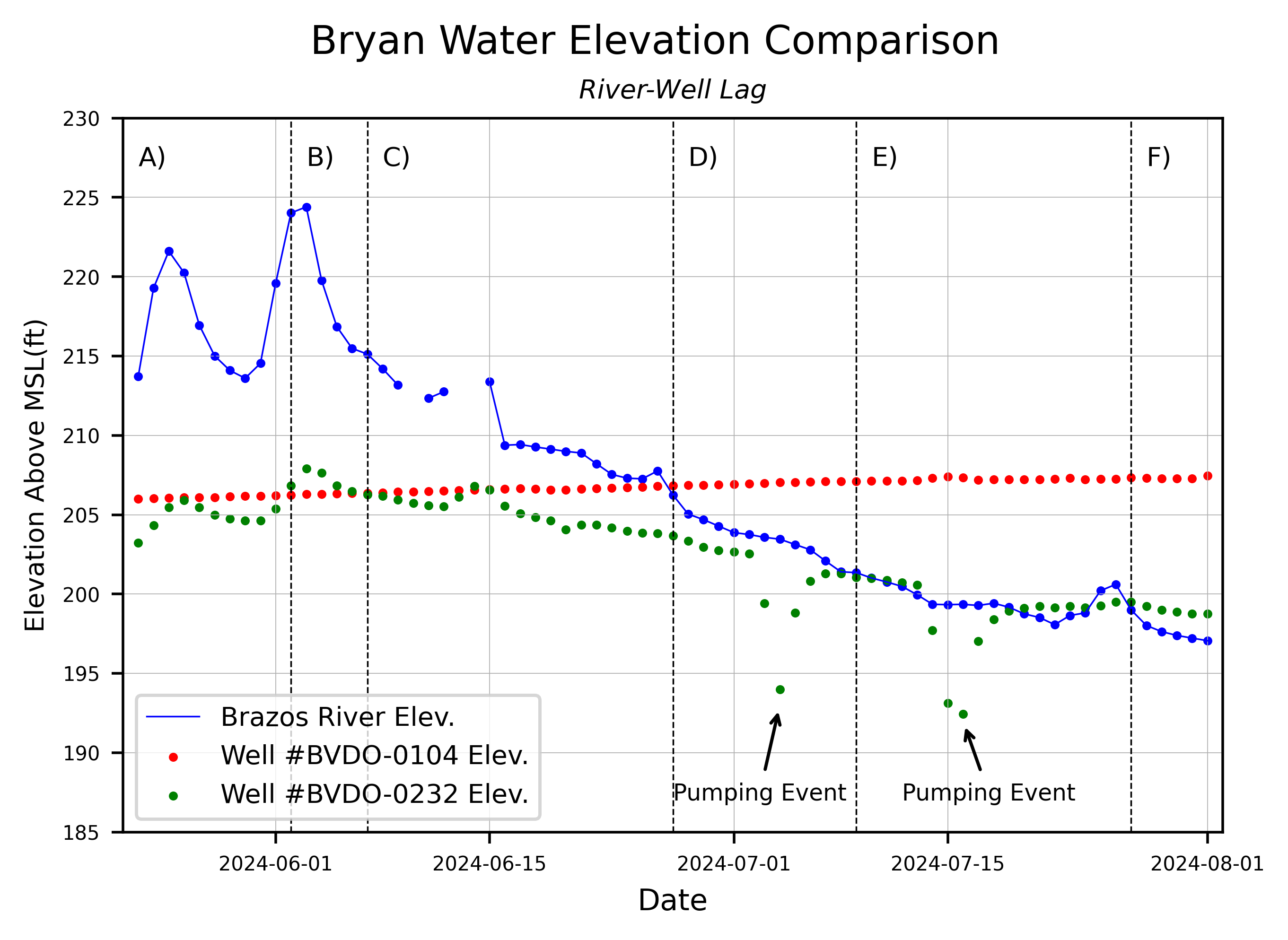 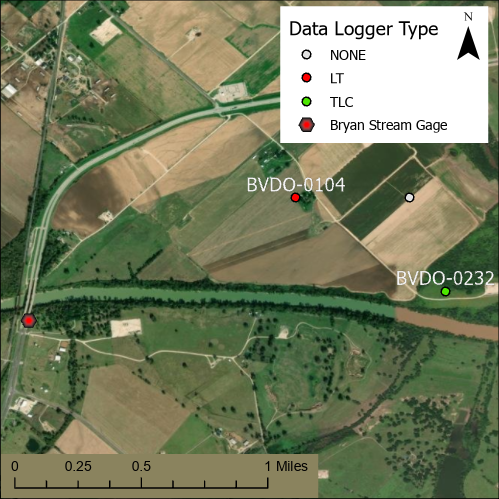 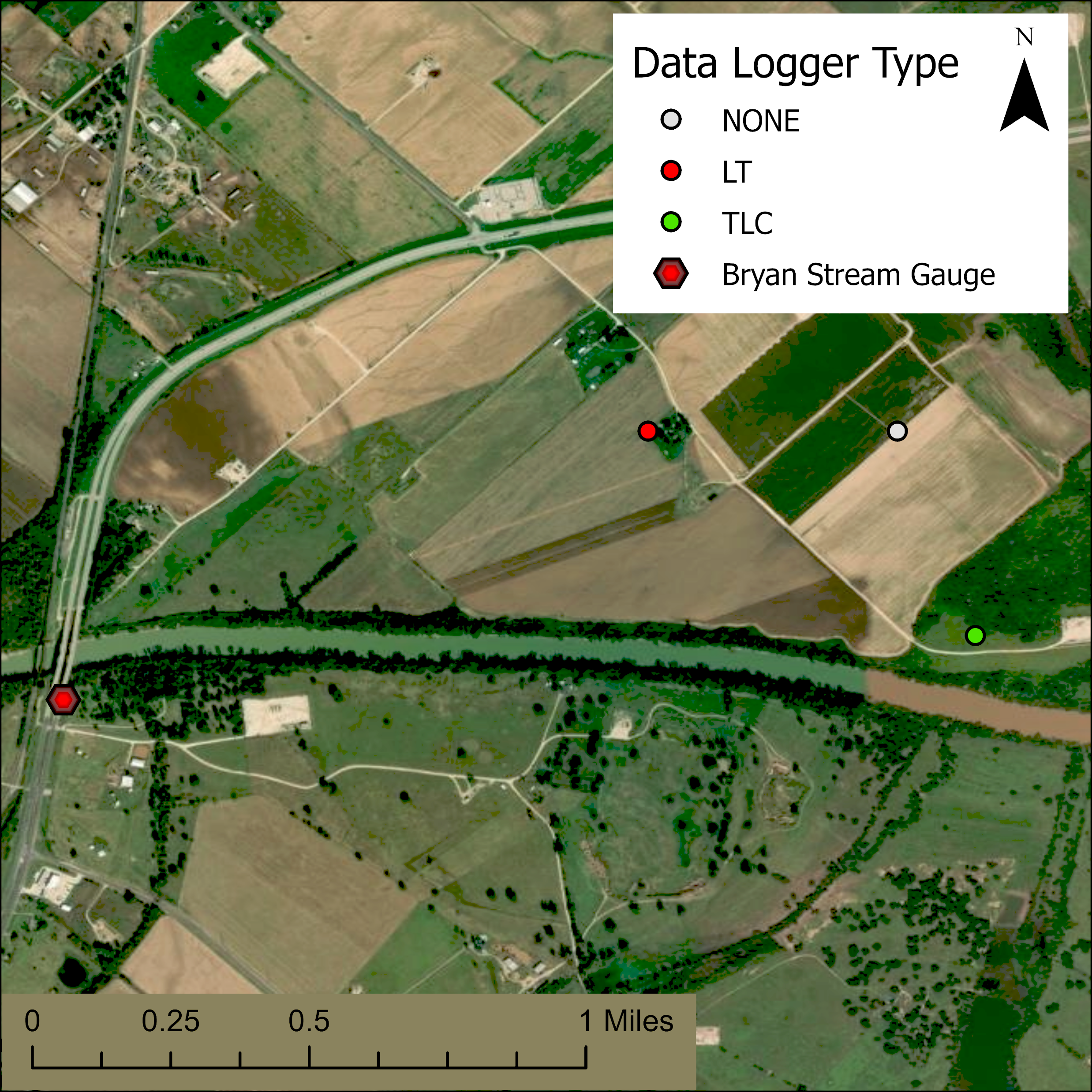 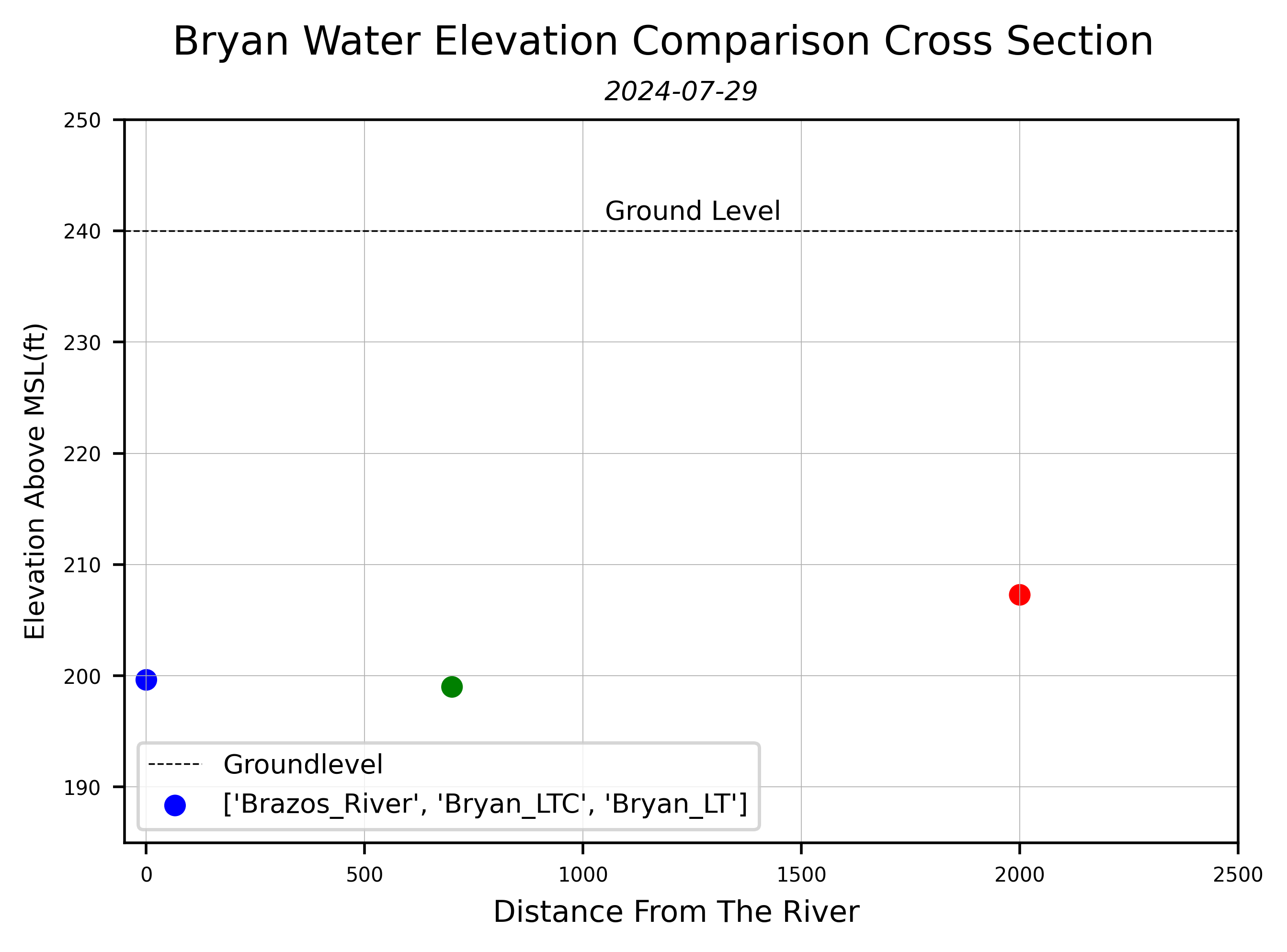 High river level
Gradient is partially reversed
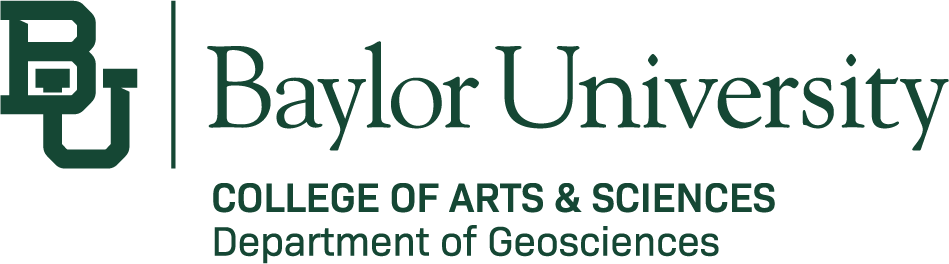 Data Collected: Historical
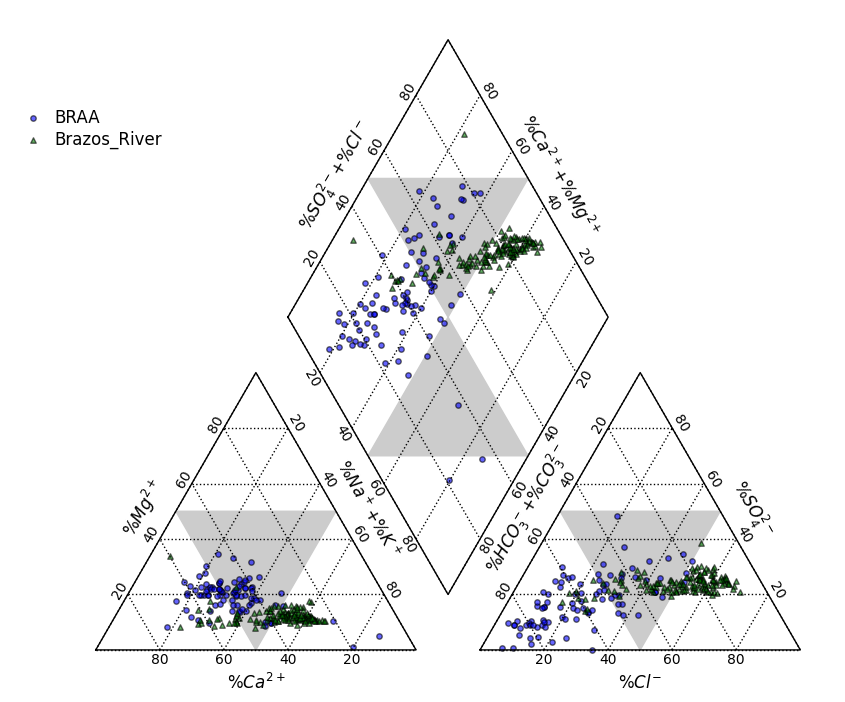 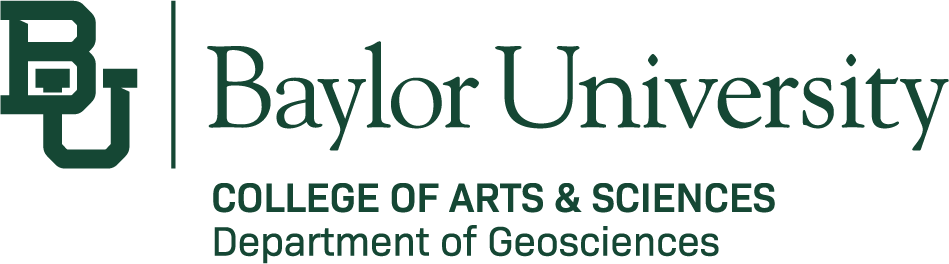 Timeline
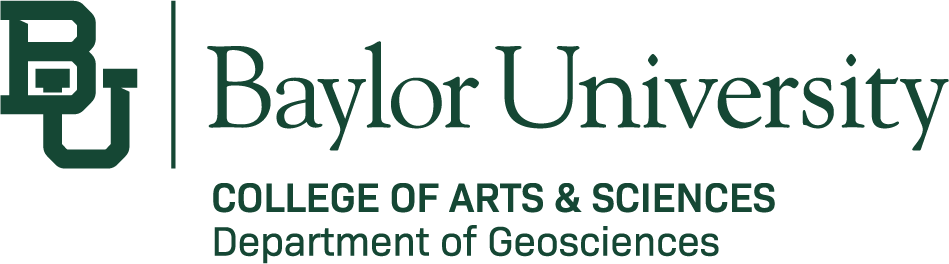 Further Plans:
At each location:
River Sampling
Aquifer Chemistry Sampling
Bank Flow Measurements
Present at the National GSA conference
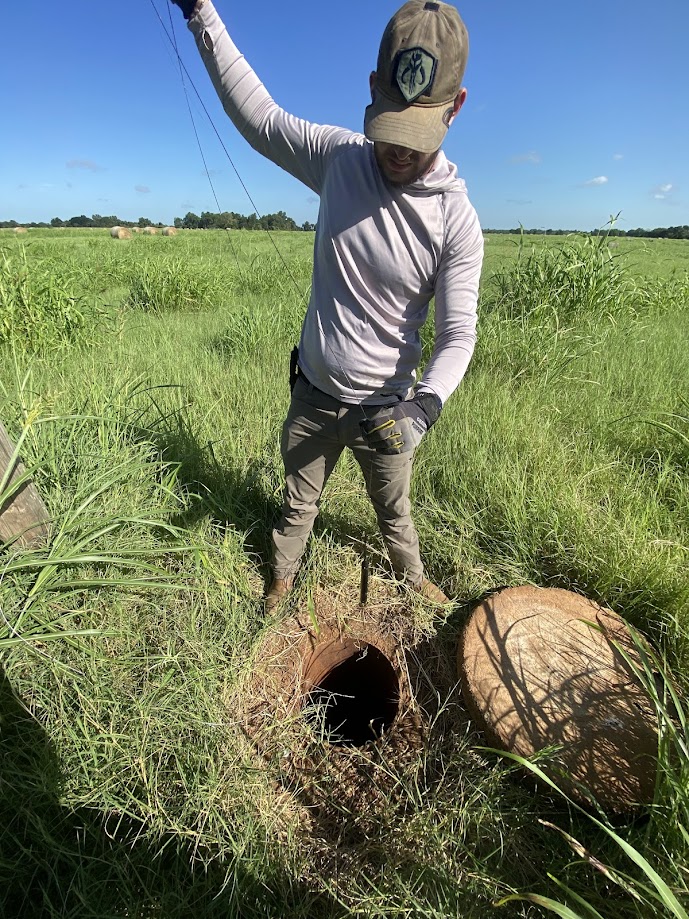 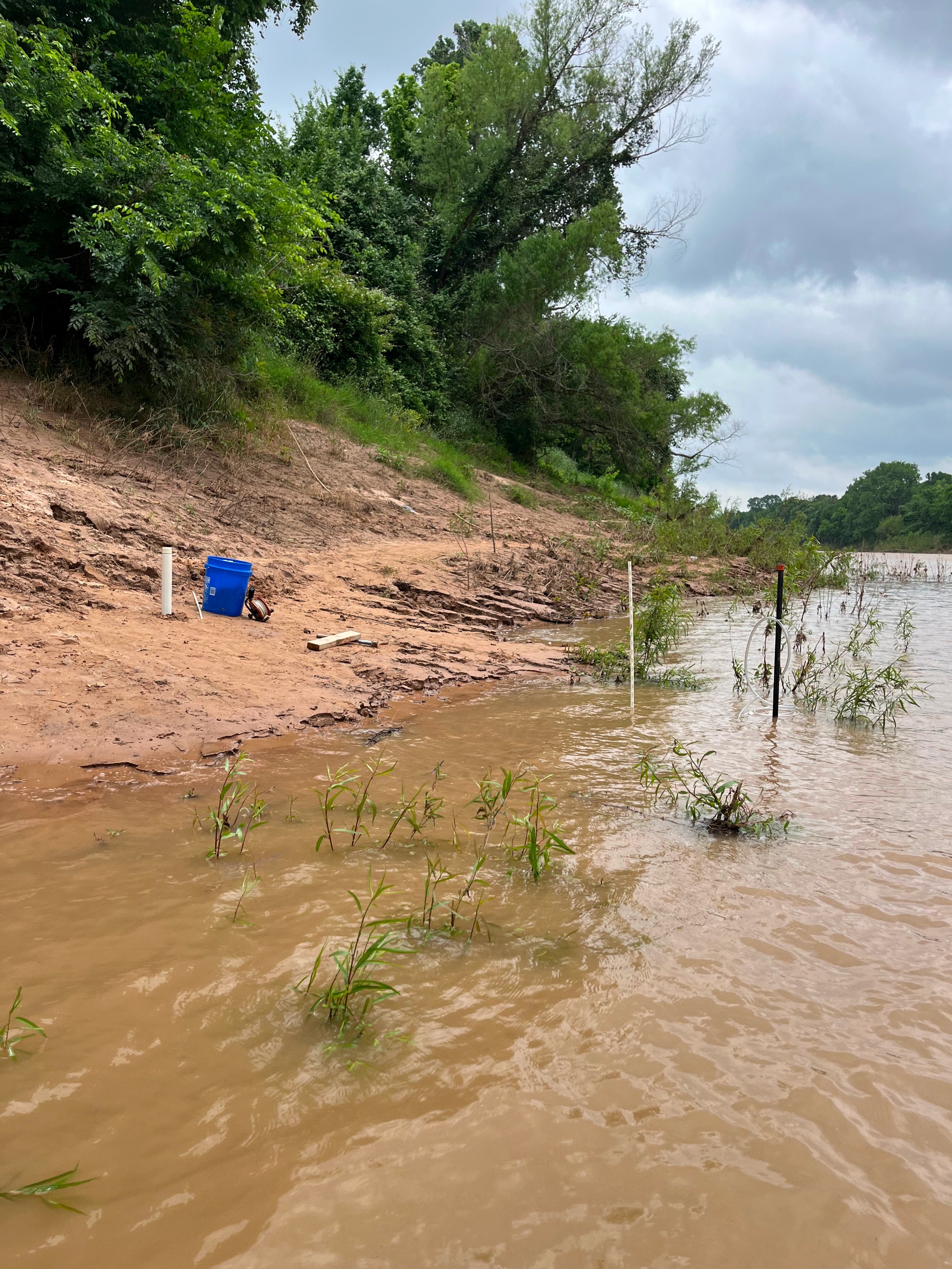 Further Plans: River Sampling
At each location:
Water chemistry samples
Ionic chemistry
Isotope 
Field measurements
Temperature 
Dissolved Oxygen (DO)
Specific Conductance (SpC)
pH
Field alkalinity titrations
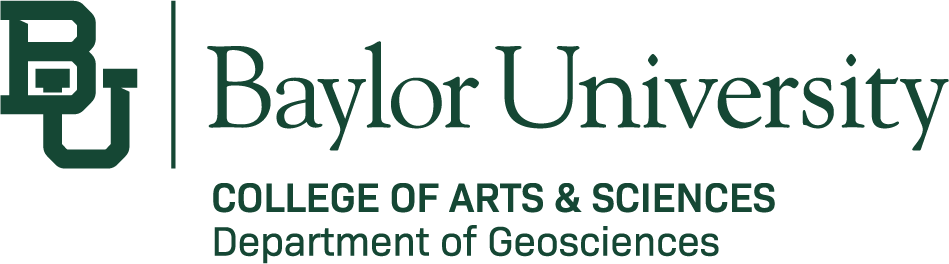 Methods: Bank flow Data
dh
Mini-Piezometers
Hydraulic gradient between the riverbed sediment and the river
 
Seepage meters
Flow into or out of the riverbed sediments
K values

Multiple repetitions
dl
Plastic Bag
Steel Drum
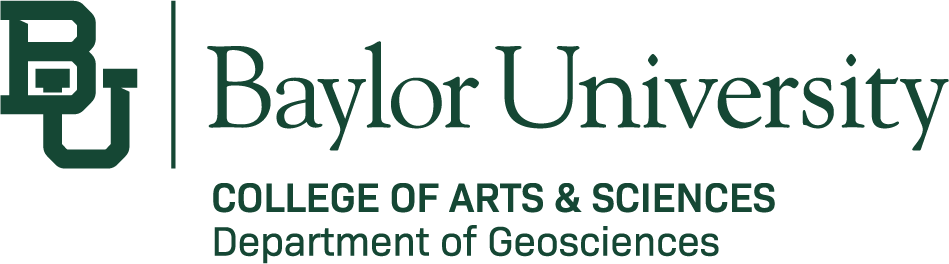 Methods: Groundwater Sampling
At each location:
Water level 
Sonic and steel tape/E-Line
Water chemistry samples
Ionic chemistry
Isotope 
Field measurements (bucket flow cell)
Temperature 
Dissolved Oxygen (DO)
Specific Conductance (SpC)
pH
Field alkalinity titrations
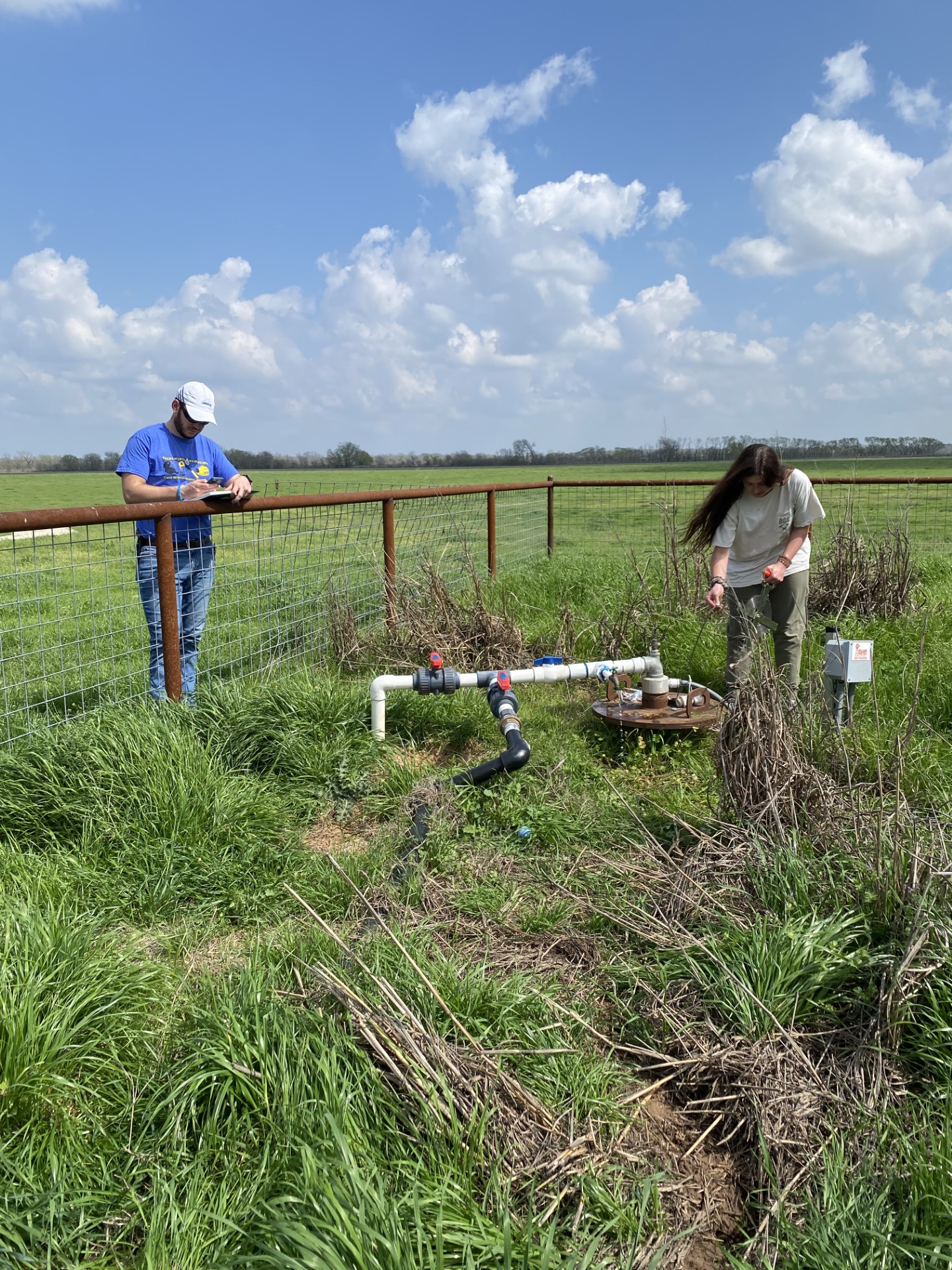 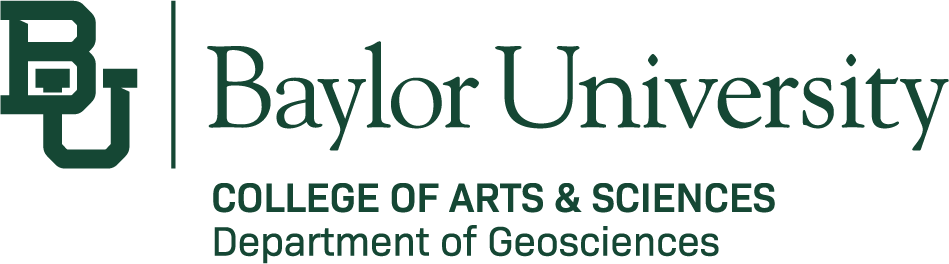 [Speaker Notes: So far we have sampled 52 wells, mostly in pairs of bedrock wells and BRAA.

Highlight key findings]
Acknowledgements
Alan Day, Brazos Valley GCD
Vivian Yale, Baylor University
Wayne Hamilton, Baylor University
Dr. Joe Yelderman, Baylor University
AquaStrategies
Landowners: Will Vaughn, Mark Hoelscher, and Laura de Asarta
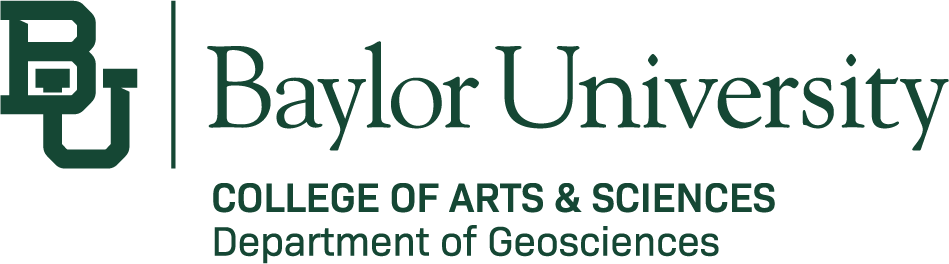 References
Scholarly Work
Cronin, J. G., & Wilson, C. A. (1976). Groundwater in the Flood-Plain Alluvium of the Brazos River, Whitney Dam to Vicinity of Richmond, Texas. Texas Water Development Board, Report 41(March 1967), 12–16.
Ewing, J. E., Jevon, P. E., Harding, J., Jones, T. L., Griffith, C., Freese, J. S. A., et al. (2016a). Final Conceptual Model Report for the Brazos River Alluvium Aquifer Groundwater Availability Model Texas Water Development Board.
Databases
Texas Water Development Board Groundwater Database, 1999, available at (http://www.twdb.state.tx.us/GwRD/waterwell/well_info.asp)
U.S. Department of the Interior and U.S. Geological Survey, USGS Surface-Water Daily Data for the Nation, 2023, available at (https://waterdata.usgs.gov/nwis/dv?)
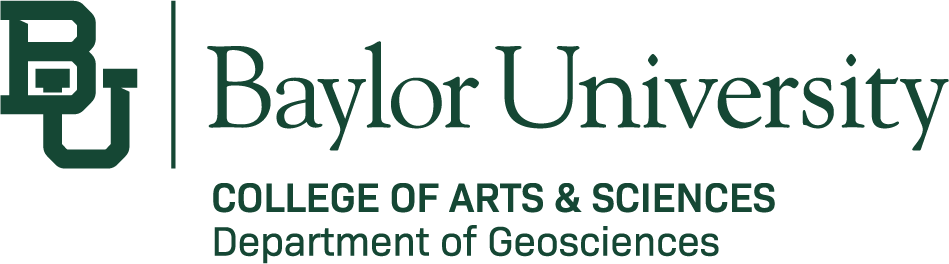 Questions
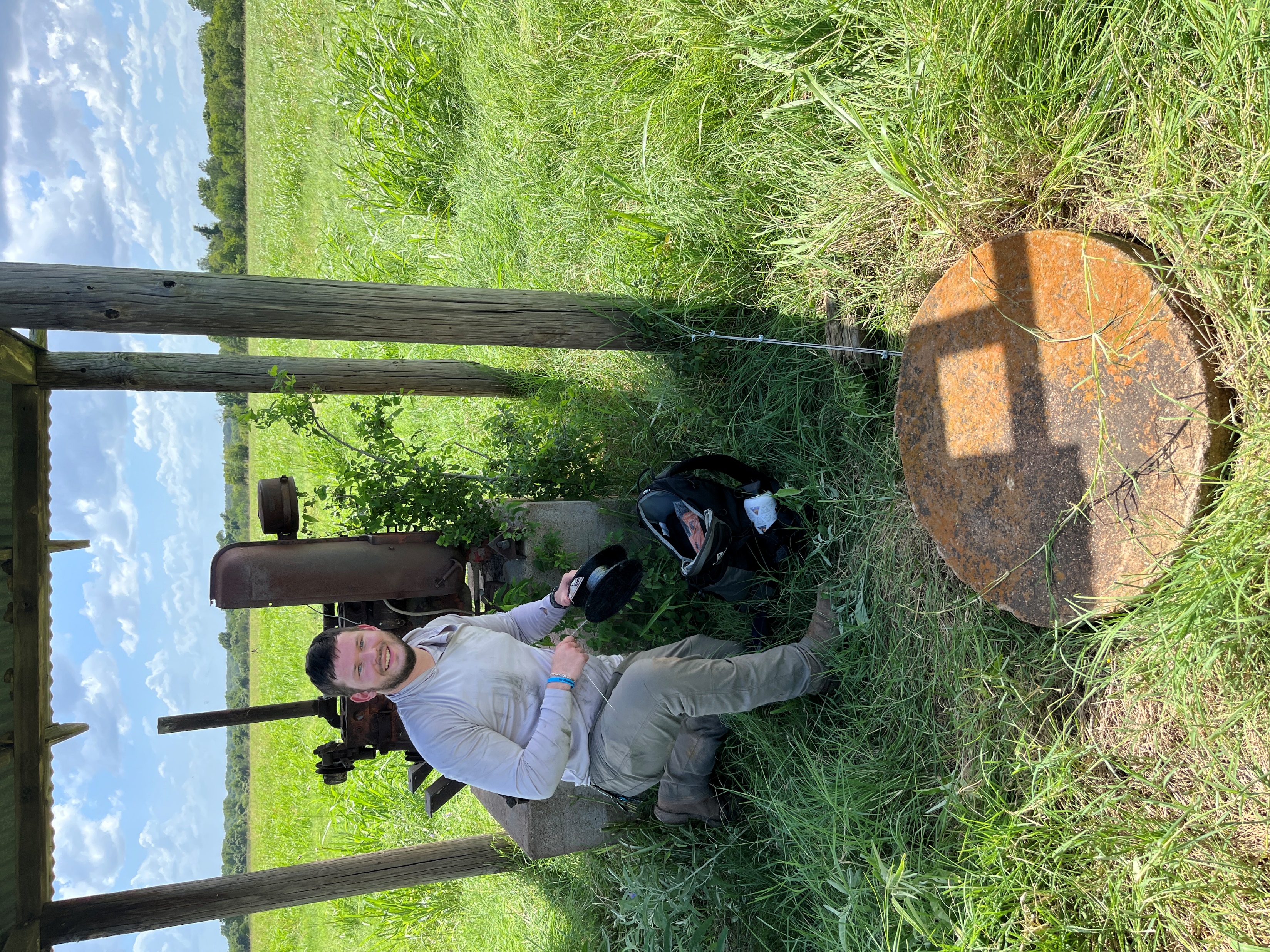 mark_nickels1@baylor.edu
Data Collected: River Isotopes
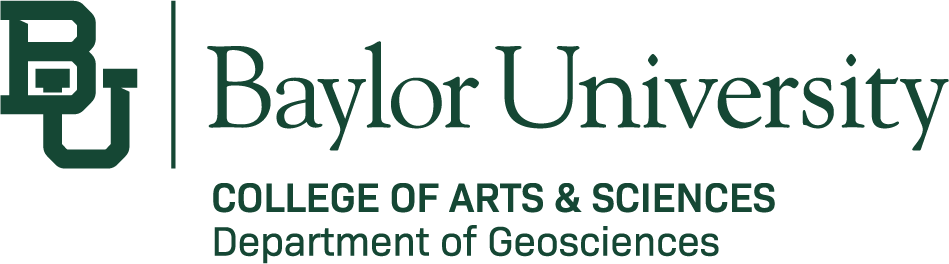 Data Collected: River vs Aquifer Chem.
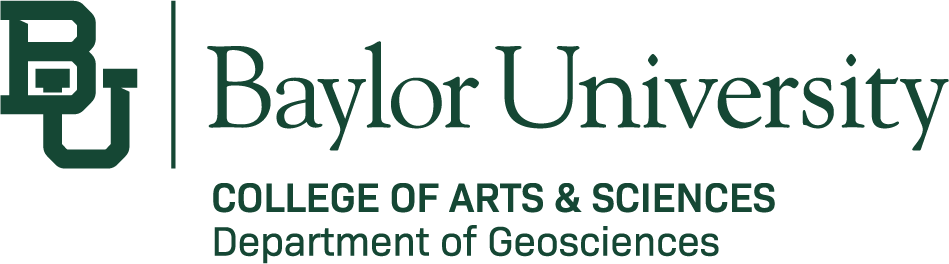